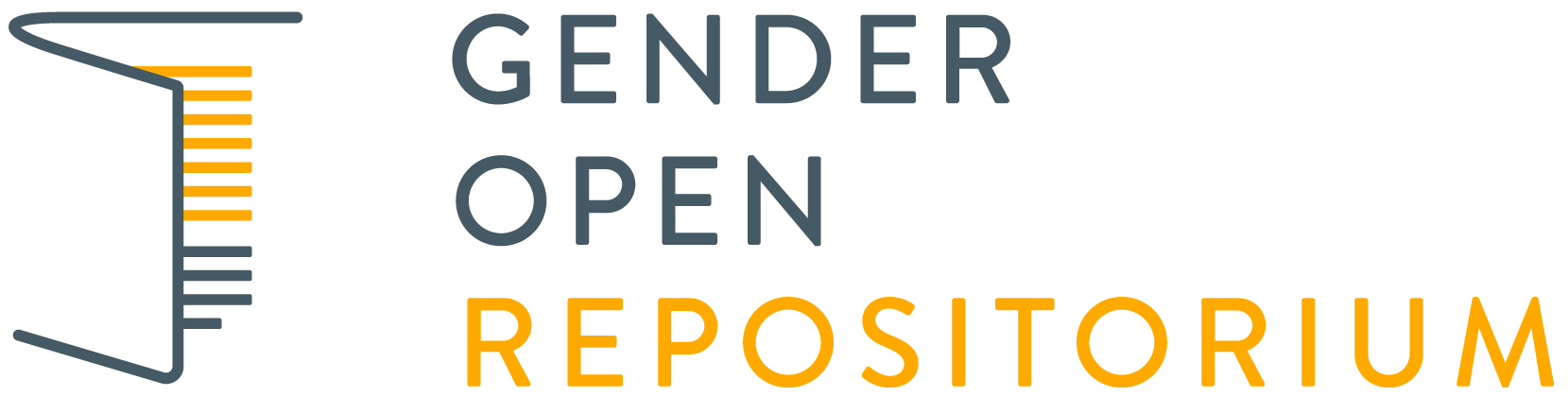 Informationsveranstaltung GenderOpen
Ein Repositorium für die Geschlechterforschung

Aline Oloff I Marianne Seidig I Andreas Heinrich


31.03.2017
Zentrum für Interdisziplinäre Frauen- 
und Geschlechterforschung (ZIFG), TU Berlin
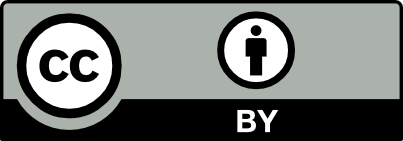 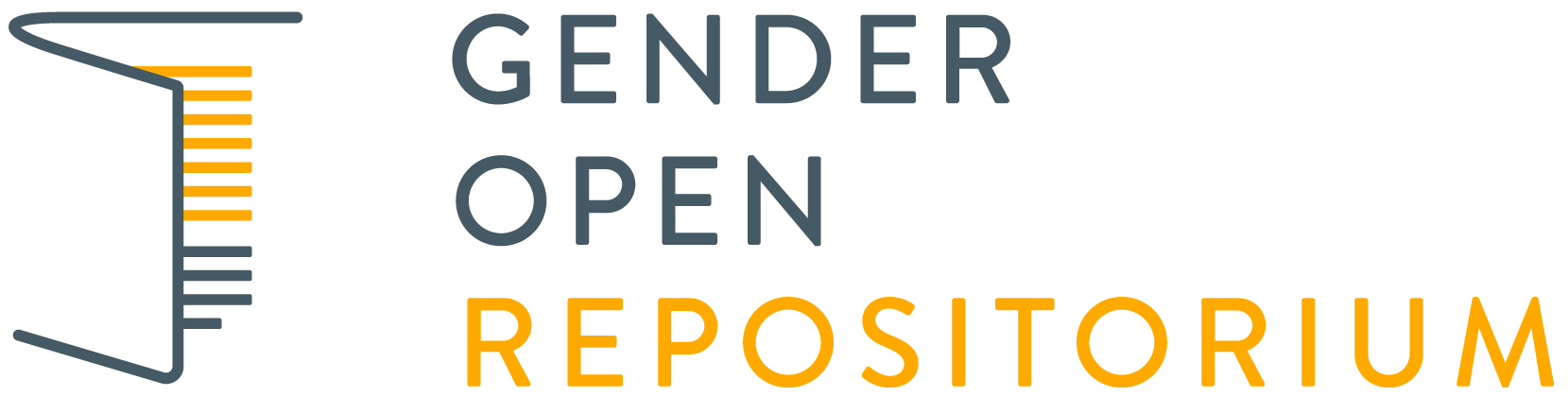 Agenda

Geschichte / wissenschaftspolitische Rahmenbedingungen des Open Access
Open-Access-Strategien
Repositorien 
Kritik 
Vorstellung des Projekts GenderOpen
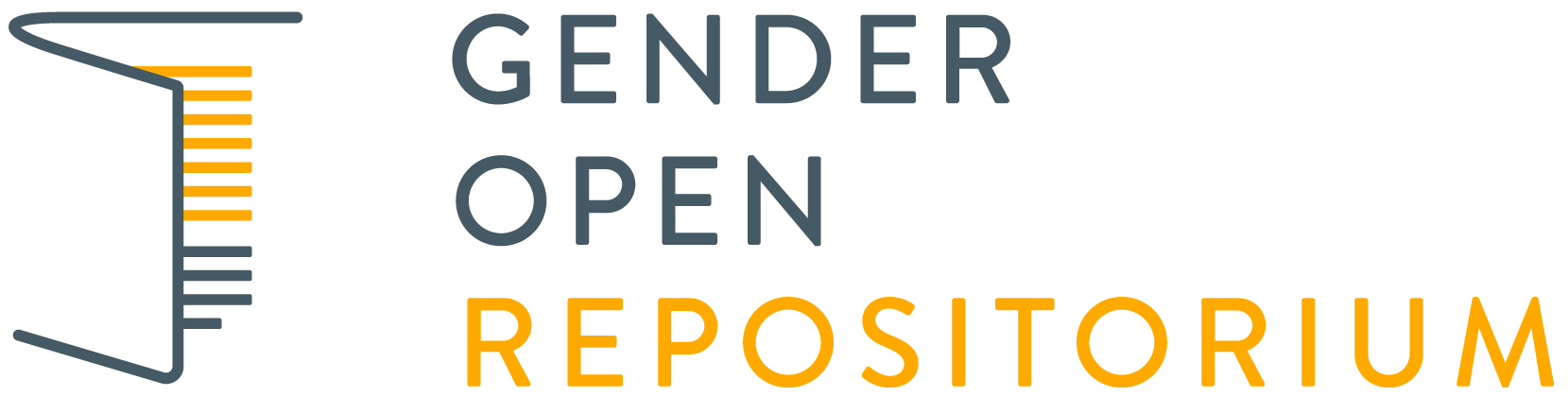 Geschichte der Open Access Bewegung I: Ausgangspunkte

1975 bis 1995: Preissteigerungsrate für wissenschaftliche Zeitschriften des STM-Sektors von 200 bis 300 % (Dewatripoint et al. 2006)

2007 bis 2013: Ausgaben deutscher wissenschaftlicher Bibliotheken für wissenschaftliche Zeitschriften um ca. 19  % gestiegen (Herb 2014)

2013: Gewinnspannen kommerzieller Wissenschaftsverlage gleichzeitig auf 20 bis 30 % angewachsen (Van Noorden 2013) 

      Zeitschriftenabonnements mussten systematisch abbestellt werden
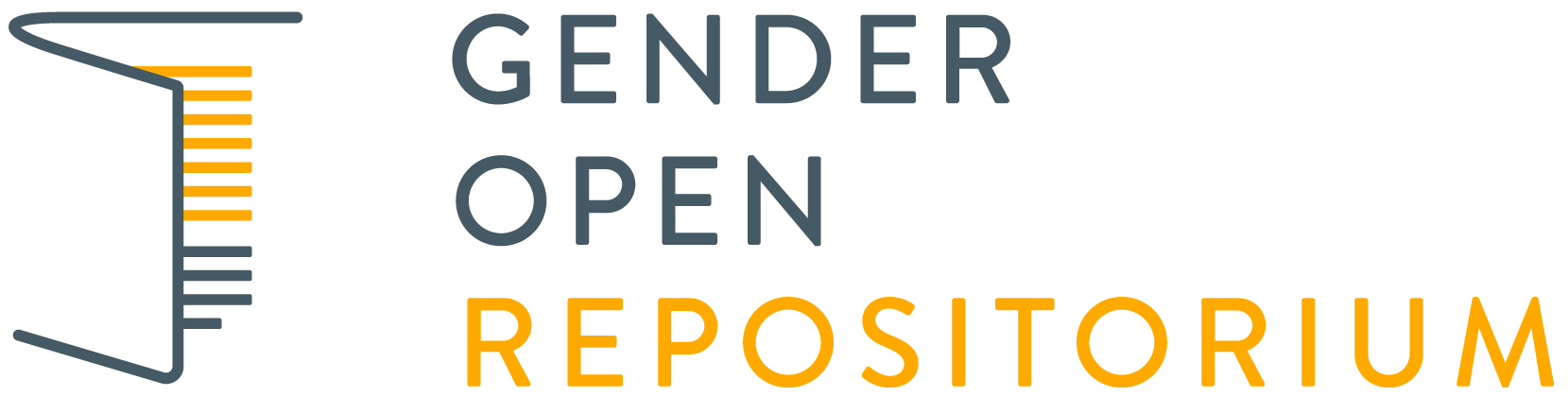 Geschichte der Open Access Bewegung II: Anfänge

2002: Budapest Open Access Initiative (BOAI):

„Frei zugänglich im Internet sollte all jene Literatur sein, die Wissenschaftlerinnen und Wissenschaftler ohne Erwartung, hierfür bezahlt zu werden, veröffentlichen.“
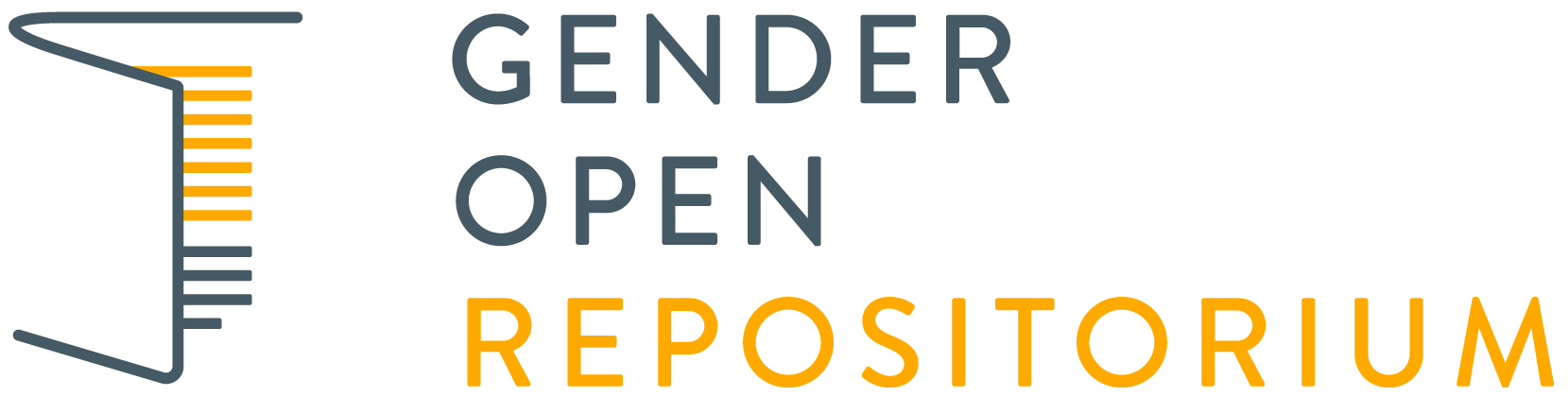 Geschichte der Open Access Bewegung II: Anfänge

2003: Berliner Erklärung über offenen Zugang zu wissenschaftlichem Wissen

Open Access bedeutet hier die Erlaubnis, Inhalte „in jedem beliebigen digitalen Medium und für jeden verantwortbaren Zweck – zu kopieren, zu nutzen, zu verbreiten, zu übertragen und öffentlich wiederzugeben sowie Bearbeitungen davon zu erstellen und zu verbreiten, sofern die Urheberschaft korrekt angegeben wird“.  

„Open Access-Veröffentlichungen umfassen originäre wissenschaftliche Forschungsergebnisse ebenso wie Ursprungsdaten, Metadaten, Quellenmaterial, digitale Darstellungen von Bild- und Graphik-Material und wissenschaftliches Material in multimedialer Form.“
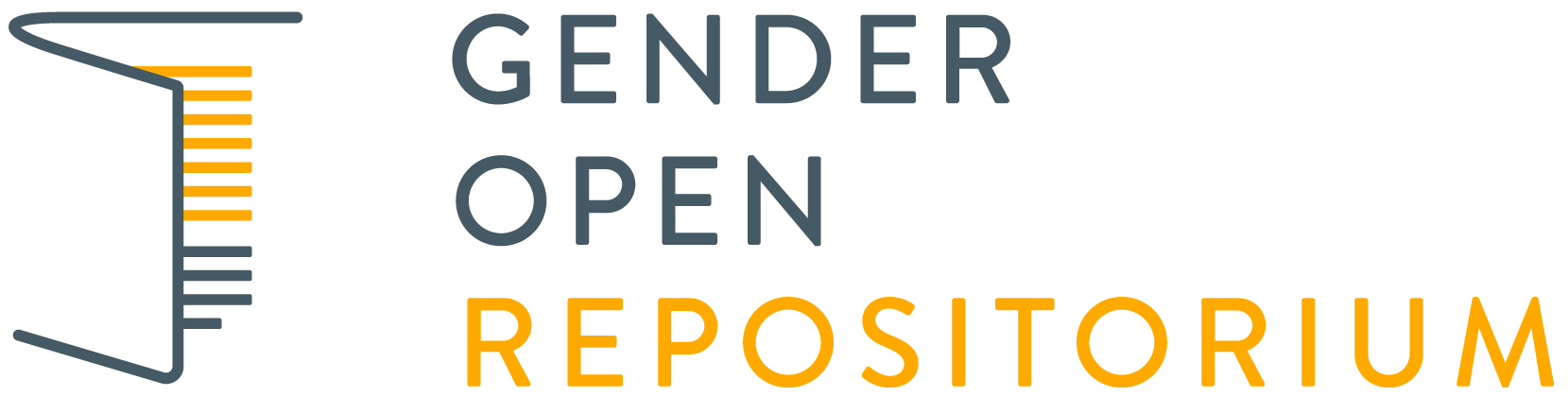 Geschichte der Open Access Bewegung III: 
Open Access on the Move

Signator_innen der Berliner Erklärung über offenen Zugang zu wissenschaftlichem Wissen (kleine Auswahl!):

Deutsche Forschungsgemeinschaft (DFG)
Wissenschaftsrat (WR)
Hochschulrektorenkonferenz (HRK)
Allianz der deutschen Wissenschaftsorganisationen
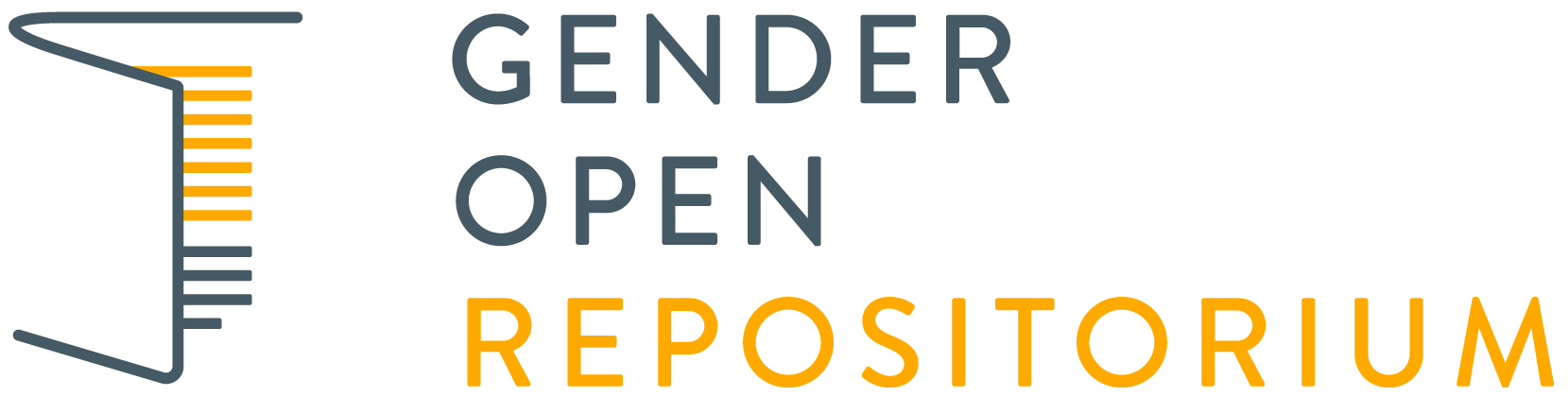 Geschichte der Open Access Bewegung III: 
Open Access on the Move

Positionierungen von Forschungsförderungsinstitutionen:

Die DFG fordert Förderempfänger_innen auf, im Open Access zu publizieren, verpflichtet sie aber nicht dazu

Der SNF unterstützt die Etablierung von Open Access u.a. durch die Verpflichtung der Forschenden zur Selbstarchivierung ihrer Publikationen

Der FWF verpflichtet geförderte Wissenschaftler_innen ebenfalls im Sinne von Open Access zu publizieren
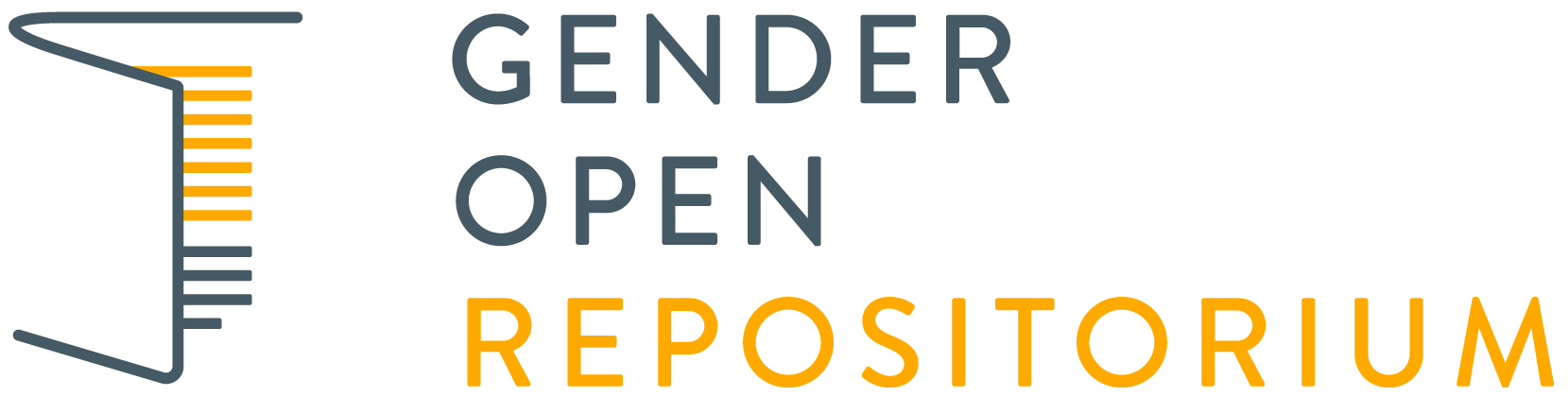 Open-Access-Strategien

Der goldene Weg des Open Access Publizierens bezeichnet die Erstveröffentlichung  wissenschaftlicher Werke als Artikel in Open-Access-Zeitschriften, als Open-Access-Monografie oder als Beitrag in einem Open Access erscheinenden Sammelwerk oder Konferenzband. 

Der grüne Weg bezeichnet die zusätzliche Veröffentlichung von in einem Verlag oder einer Zeitschrift erschienenen Dokumente auf institutionellen oder disziplinären Open-Access-Dokumentenservern (oder Repositorien).  

Preprint: eine (noch) nicht begutachtete wissenschaftliche Arbeit

Postprint: ein Text, der bereits begutachtet und zur Veröffentlichung angenommen wurde
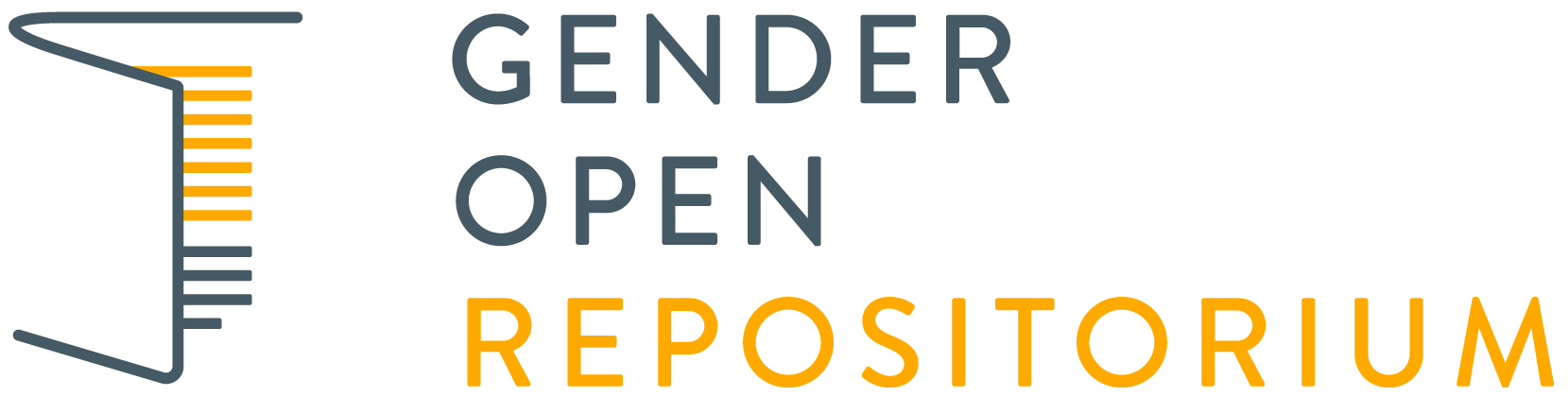 Was ist ein Repositorium?
Hochschulschriften-
server
Publikationsserver
Dokumentenserver
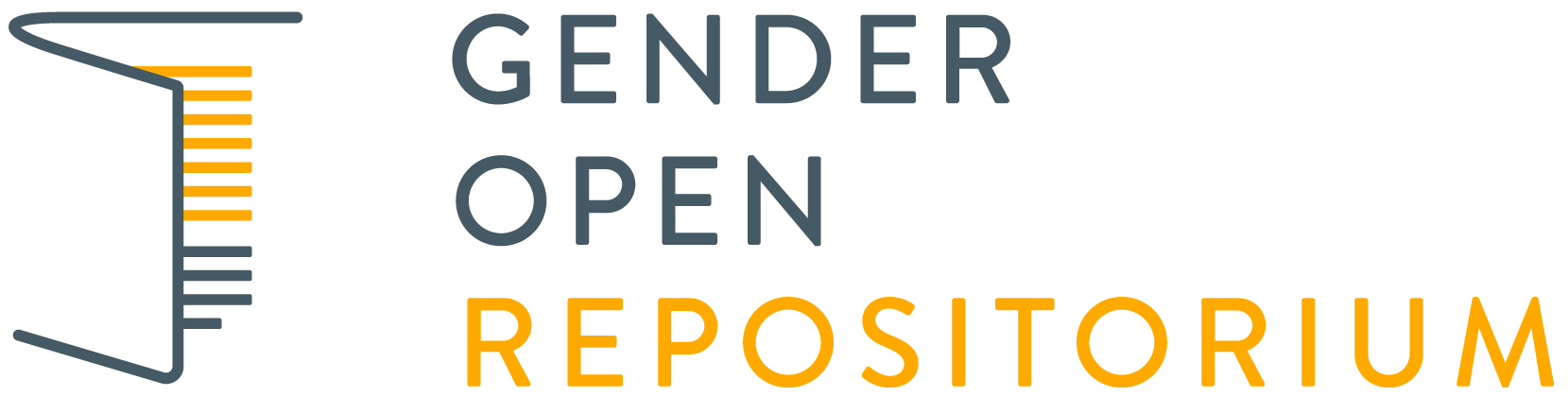 Was ist ein Repositorium?

Ein Server, auf dem (wissenschaftliche) Materialien dauerhaft gespeichert bzw. archiviert werden.

Die Materialien sind (meistens) kostenfrei für die Nutzenden.

Repositorien sind über eine Webseite im WWW erreichbar.

Im Hintergrund wird eine technische Infrastruktur betrieben, die die langfristige Verfügbarkeit der gespeicherten Materialien gewährleistet.
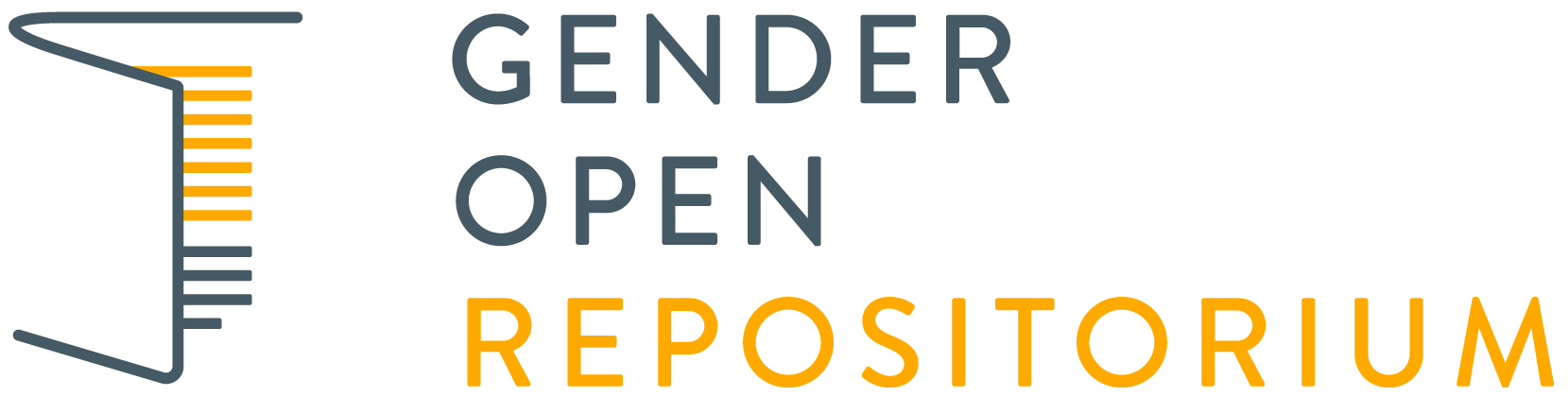 Materialarten auf Repositorien

Digitale Objekte aller Art

Texte

Audiovisuelle Materialien

Software/Programme

(Forschungs-)Daten
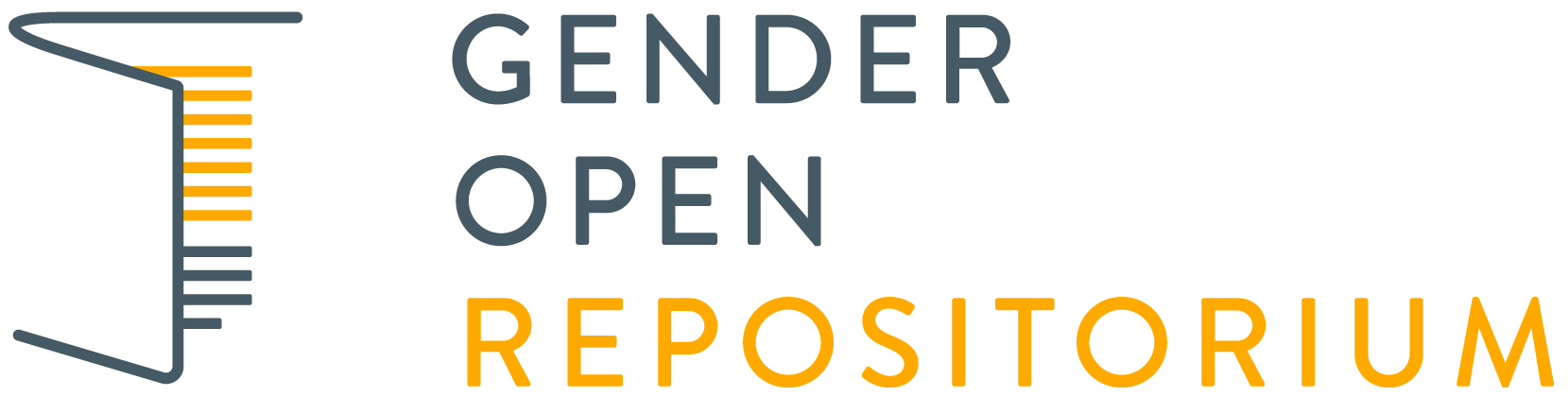 Institutionelle Repositorien

Von Institutionen (bspw. Hochschulen oder Forschungsorganisationen) betrieben

Angebot für die Angehörigen der jeweiligen Institution:
A) Zweitpublikation (→ grüner Weg)
B) Erstpublikation (bspw. Dissertationen)
C) Publikationen der Institution (bspw. Jahres- oder Geschäftsberichte)

Ca. 180 institutionelle Repositorien in Deutschland
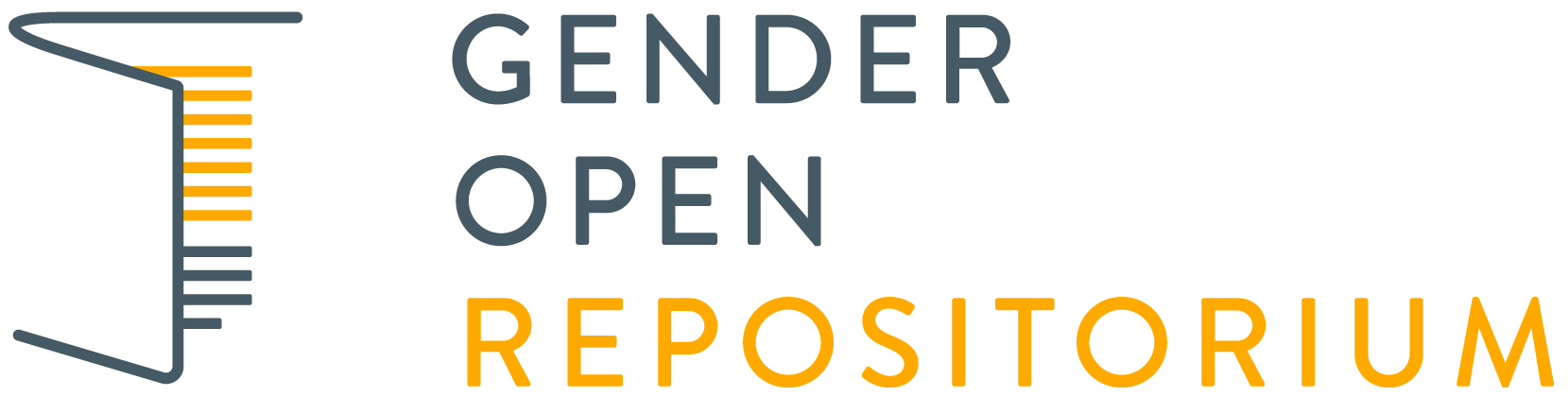 Disziplinäre Repositorien

Institutionenübergreifend

Thematische Bündelung innerhalb eines oder mehrerer Forschungsfelder


Beispiele aus Deutschland:
Social Science Open Access Repository (SSOAR)
Publikationsserver für wirtschaftswissenschaftliche Fachliteratur (Econstor)
Fachportal Pädagogik (pedocs)
Publikationsplattform des FID für internationale und interdisziplinäre Rechtsforschung (<intR²>Dok[§])
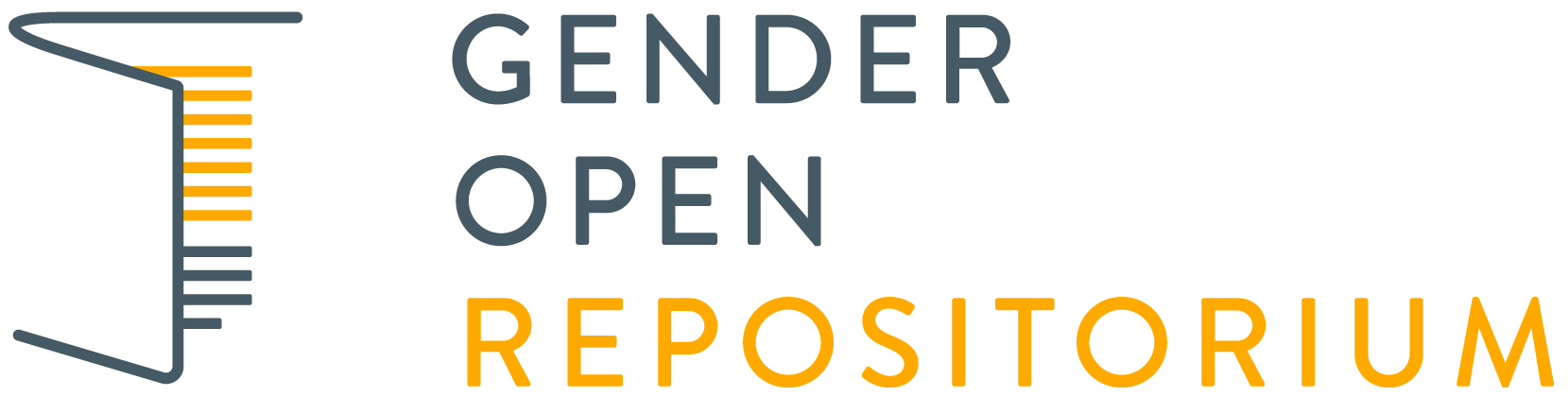 Forschungsdatenrepositorien

Dauerhafte Archivierung von Daten, „die im Zuge wissenschaftlicher Vorhaben z. B. durch Digitalisierung, Quellenforschungen, Experimente, Messungen, Erhebungen oder Befragungen entstehen“ (Allianz der deutschen Wissenschaftsorganisationen)


Beispiele aus Deutschland
Deutsches Textarchiv (DTA)
Data Publisher for Earth & Environmental Science – PANGAEA
Datorium für Sozial- und Wirtschaftswissenschaften
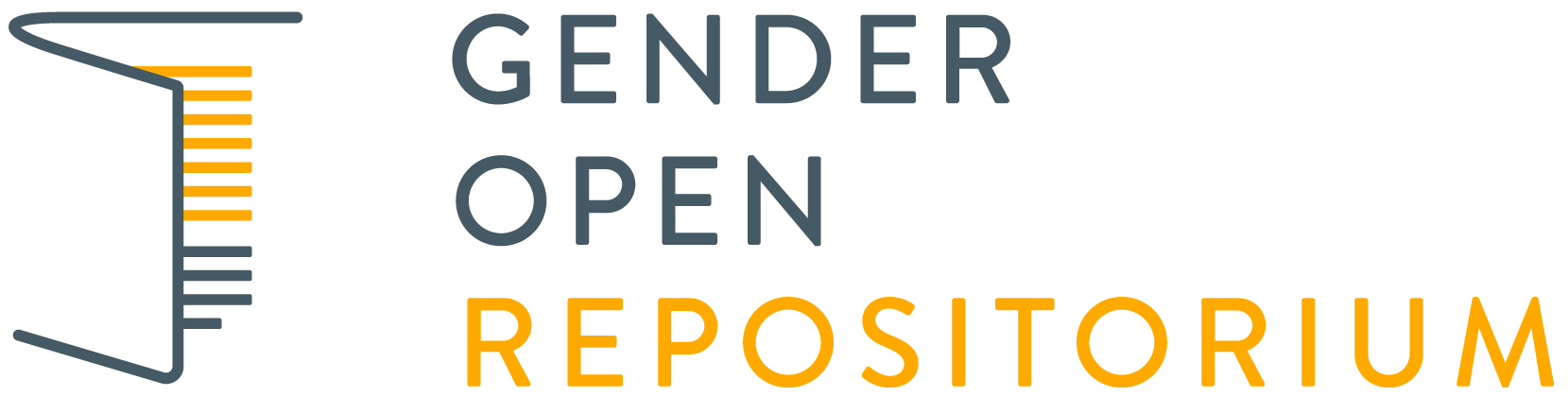 Vernetzung und Auffindbarkeit

Die Vernetzung von Repositorien verbessert die Sichtbarkeit und Verbreitung der Publikationen.

Standards und Schnittstellen ermöglichen den Austausch von Metadaten. 

So wird die Auffindbarkeit in Suchmaschinen, Datenbanken und anderen Informationsangeboten gewährleistet.
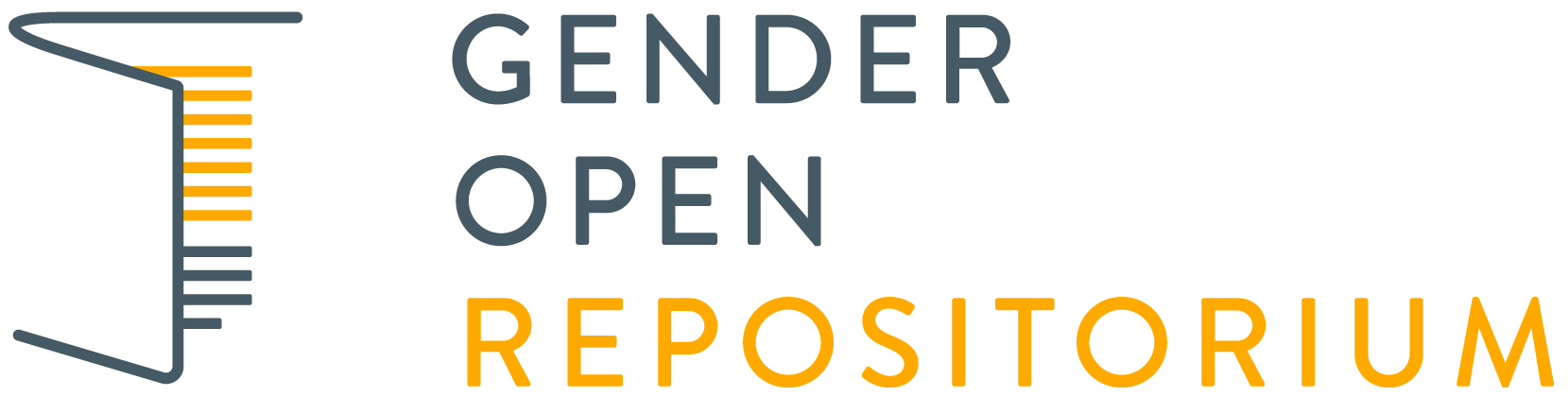 Vernetzung und Auffindbarkeit – Beispiel:

Hark, Sabine: Junge Lesben und Schwule. Zwischen Heteronormativität und posttraditionaler Vergesellschaftung – In: Diskurs 12 (2002) 1, S. 50-58 –      URN: urn:nbn:de:0111-pedocs-107009
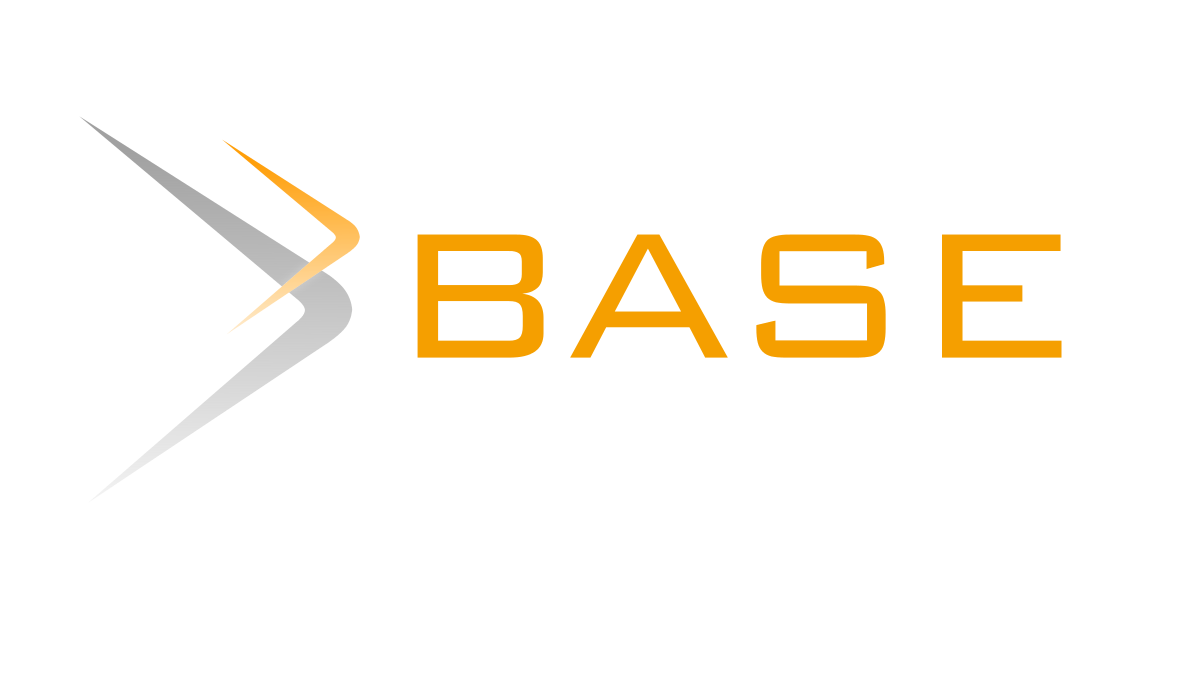 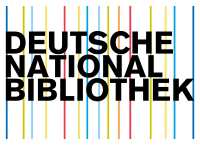 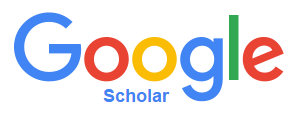 Nachweise für die Logos siehe Folie 47
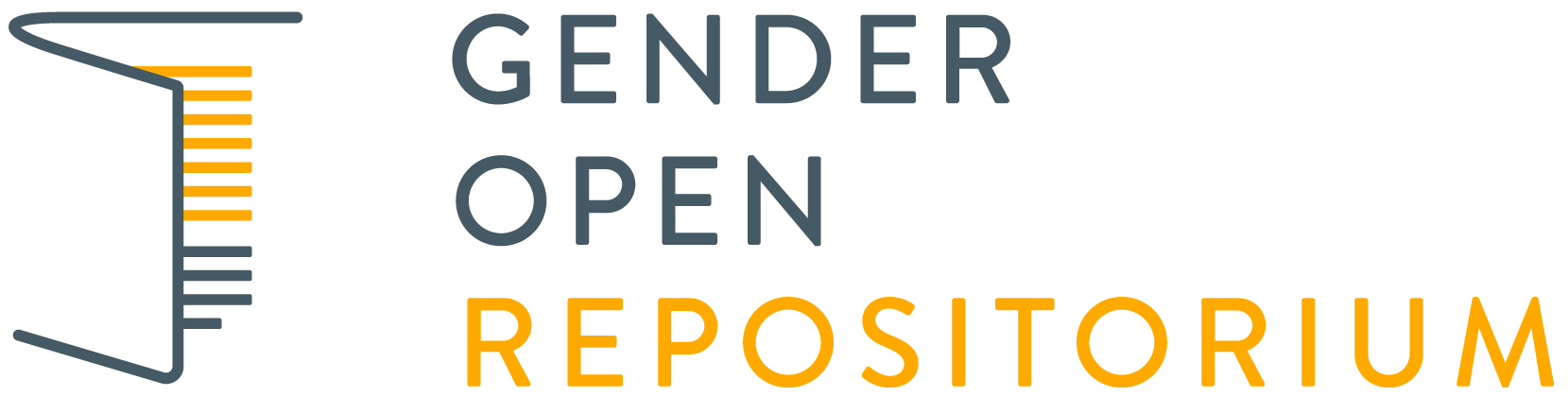 Übersichten und Datenbanken für Repositorien (Auswahl)

Directory of Open Access Repositories (OpenDOAR)

Übersicht von Repositorien der Deutschen Initiative für Netzwerkinformation (DINI)

Registry of Open Access Repositories (ROAR)

Open Access Repository Ranking (OARR)

Registry of Research Data Repositories (re3data)
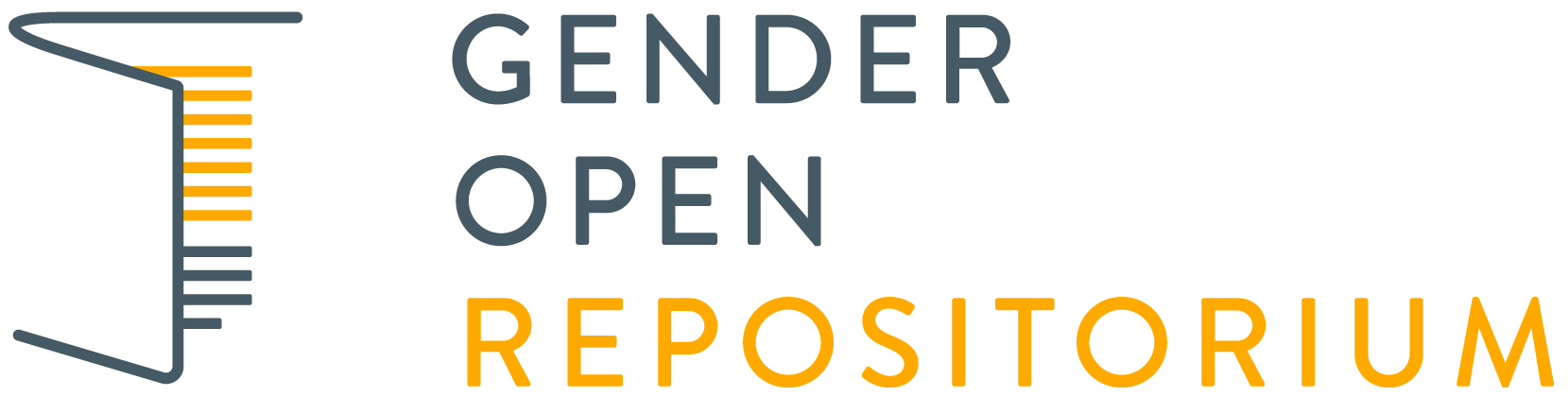 Kritik

Stichwort Qualität
 Qualität wurde bereits vor der Erstveröffentlichung geprüft.


Stichwort Nachhaltigkeit 
Methoden der digitalen Archivierung wie Emulation, oder Format-Migration sind bereits weit entwickelt – und werden auch kontinuierlich weiterentwickelt, da ein immer größerer Teil der Ergebnisse wissenschaftlicher Forschung primär oder sogar ausschließlich digital vorliegt.
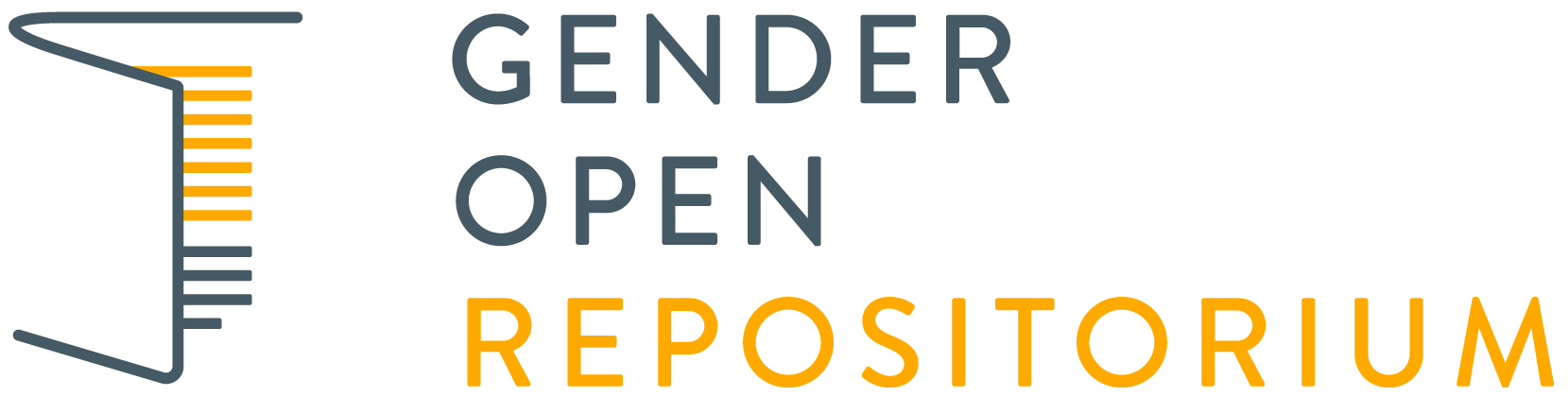 Zudem …

… ist die Relevanz von OA-Publikationsmöglichkeiten gerade in jüngerer Zeit angesichts der Bestrebungen der VG Wort um eine neue Art der Vergütung für die Nutzung digitaler Semesterapparate gestiegen. 

Lehrende sind laut § 52a UrhG dazu berechtigt, bestimmte veröffentlichte Teile eines Werkes in digitalen Semesterapparaten für einen abgegrenzten Personenkreis zur Verfügung zu stellen – unter der Voraussetzung, dass dafür eine Vergütung an die Verwertungsgesellschaften (VG Wort / VG Bild-Kunst) entrichtet wird.

Bisher wurde diese Vergütung pauschal gezahlt, zukünftig soll sie auf der Basis von Einzelmeldungen sämtlicher digital genutzter Texte entrichtet werden

       Protest dt. Hochschulen  Moratorium
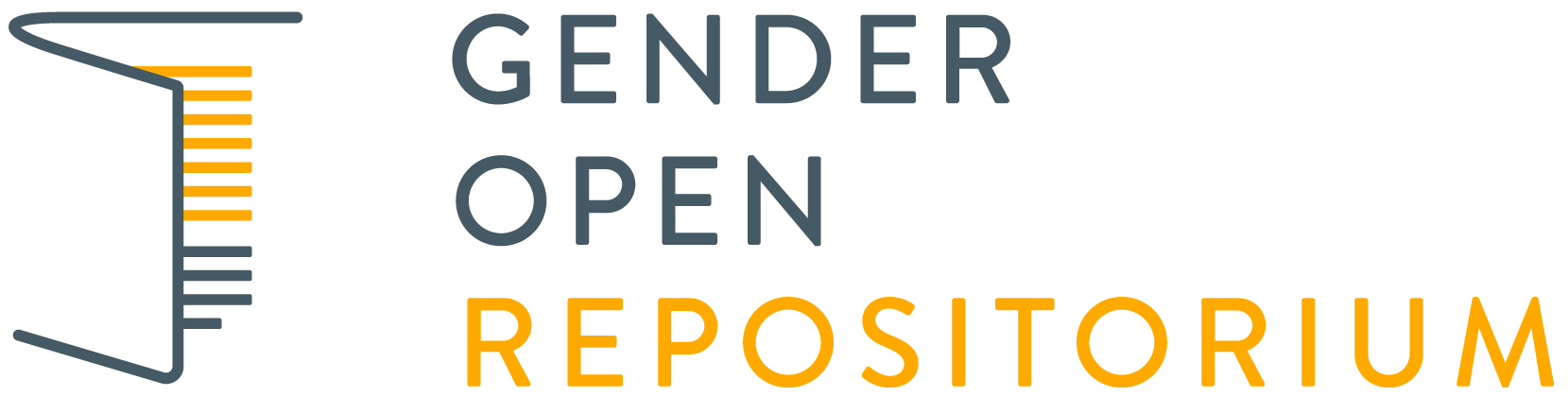 DFG-Projekt: „Geschlechterforschung und Open Access. 
Ein Publikationsmodell für ein inter-/transdisziplinäres Forschungsfeld“

Laufzeit: Mai 2011 bis Oktober 2012

Vorläuferprojekt zu „GenderOpen – Ein Repositorium für die Geschlechterforschung“
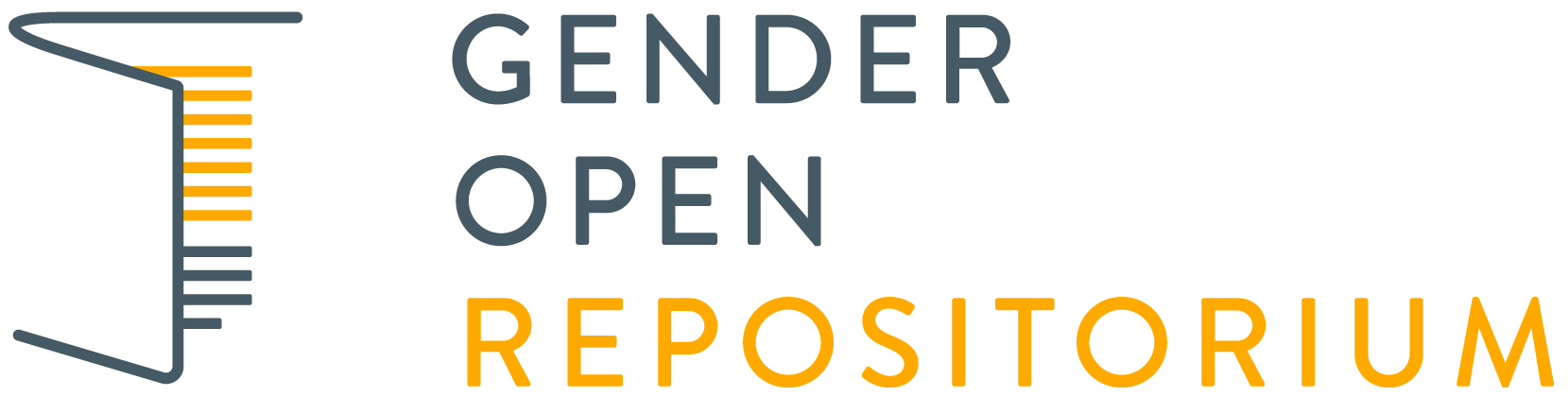 #1: Veröffentlichungspraxis in der Geschlechterforschung

... ist bislang von den eher traditionellen Gepflogenheiten der Sozial- und Geisteswissenschaften geprägt. 
Zeitschriften, die für die Geschlechterforschung einschlägig sind, sind in aller Regel nicht frei nutzbar
Open-Access-Veröffentlichungen von Monographien (Erstveröffentlichungen) sind selten.

Neue Publikationsformen spielen in der Geschlechterforschung bislang eine
       untergeordnete Rolle.
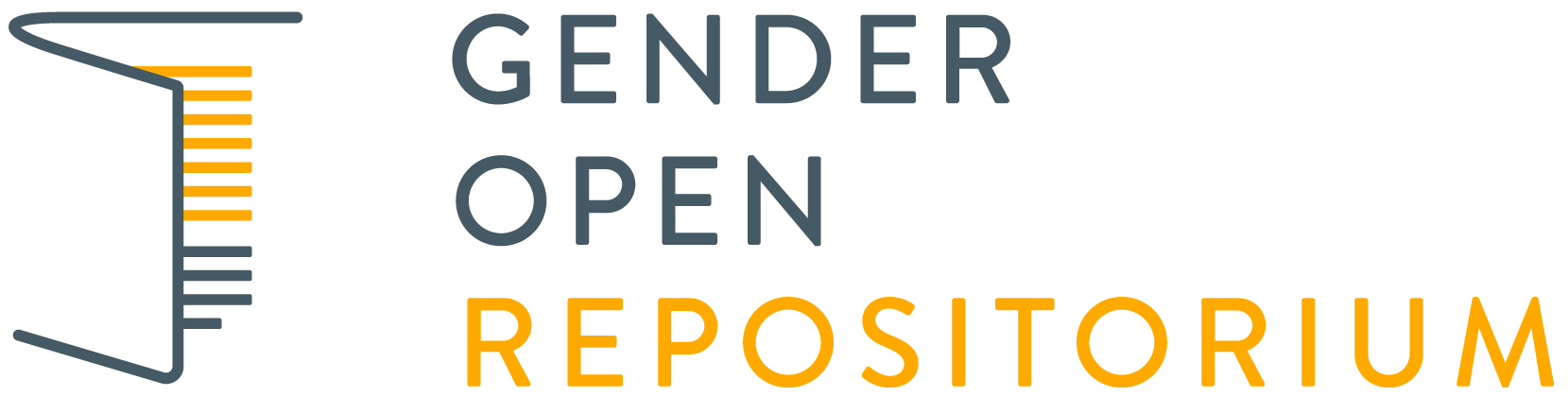 #2: Vorteile von Open Access für die Geschlechterforschung

leichterer Zugang zu Forschungsarbeiten für Forschung, Lehre und eine interessierte Öffentlichkeit 
Abbau von Rezeptionshemmnissen
bessere Sichtbarkeit von Forschungsergebnissen
zentrale und nachhaltige Sicherung von Wissensbeständen 
Unterstützung des gezielten community buildings
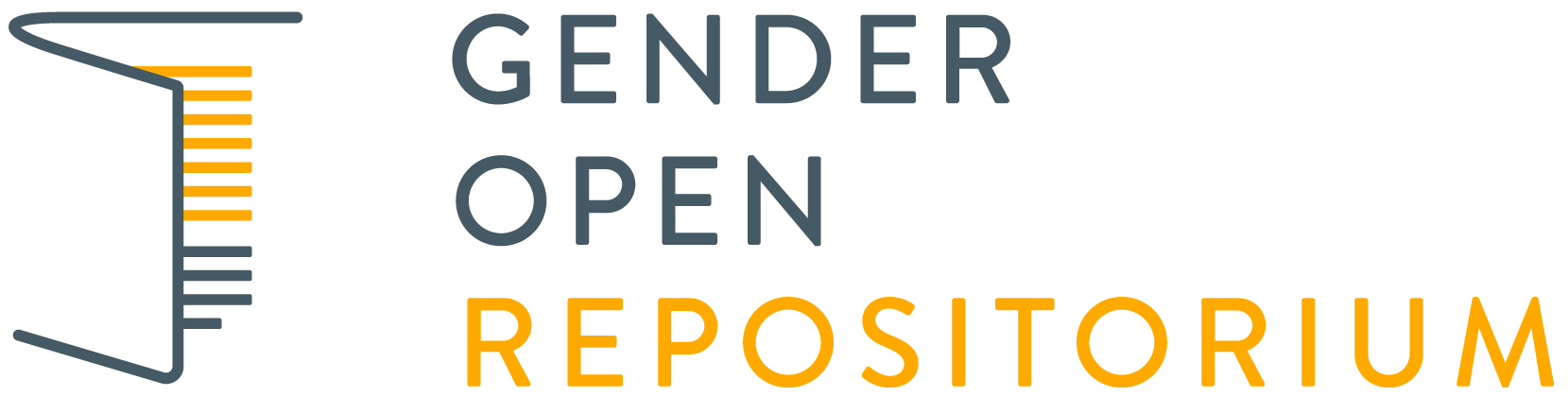 Ziele von GenderOpen

Einrichtung einer elektronischen Plattform, auf der Publikationen der Geschlechterforschung dauerhaft frei zugänglich gemacht werden. 
Forschenden und Interessierten soll es dadurch leichter möglich sein, Veröffentlichungen aufzufinden, und – z.B. im Rahmen von Forschung und Lehre – zu verwenden.
Autor_innen wird gleichzeitig die Möglichkeit geboten, ihre Forschungsergebnisse öffentlich zugänglich zu machen und damit schneller und zielgerichteter in den Fokus der wissenschaftlichen Aufmerksamkeit zu rücken.
Technische Basis: DSpace
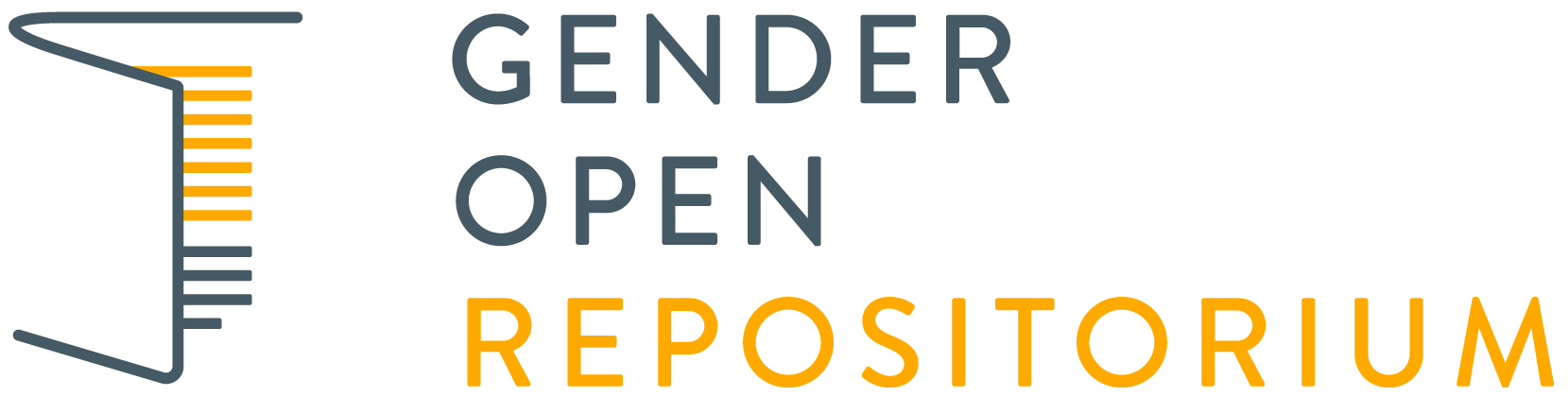 Was sammeln wir?
Aufsätze in Sammelbänden
Aufsätze aus Zeitschriften
Monografien
Qualifikationsarbeiten (Dissertationen und Habilitationen)

Vorerst nicht aufgenommen werden:
Interviews
Zeitungsartikel
Manuskripte von Vorlesungen
Graue Literatur 
Archivalien
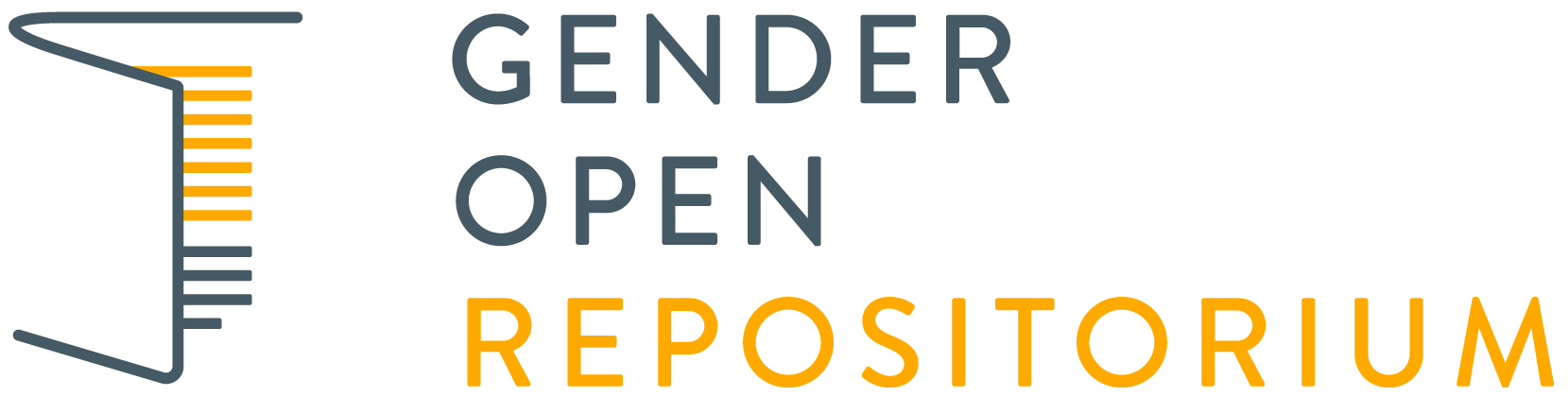 Projektteam

... wird geleitet von: 
Dr. Anita Runge,Margherita-von-Brentano-Zentrum (FU)
Dr. Karin Aleksander, Zentrum für transdisziplinäre Geschlechterstudien (HU)
Prof. Dr. Sabine Hark, Zentrum für interdisziplinäre Frauen- und Geschlechterforschung (TU)

+ 3 Wiss. Mitarbeiter_innen und 3 studentische Hilfskräfte an den jeweiligen Einrichtungen
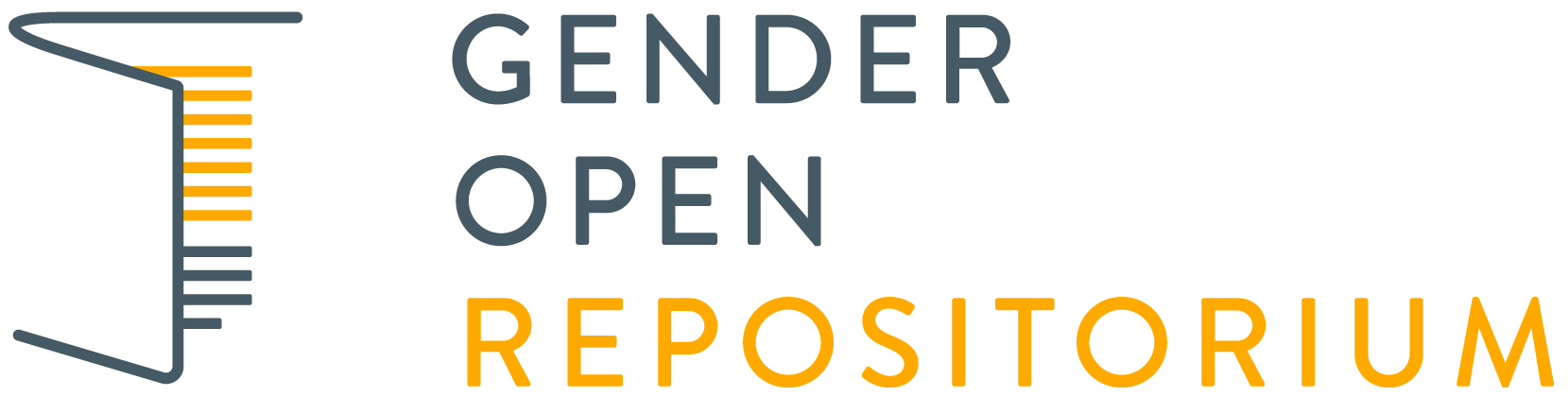 Projektteam

Aline Oloff / Mareike Trawnik (TU): 
      Content Acquise

Andreas Heinrich / Eva-Lotte Rother (HU): 
      Metadaten

Marianne Seidig / Sarah Staeck (FU): 
      Projektkoordination- und kommunikation
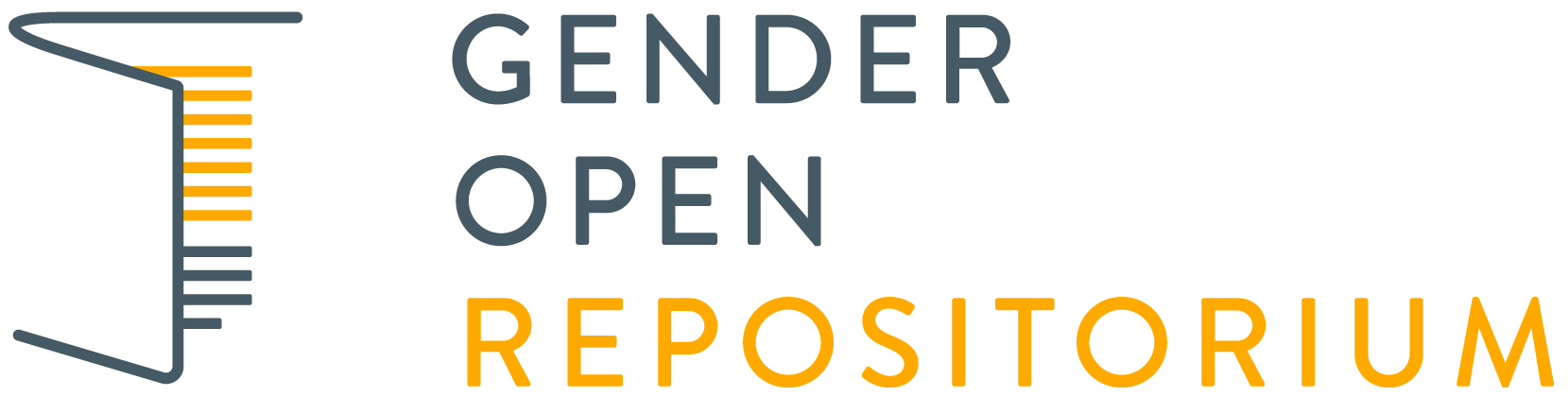 GenderOpen - Nächste Schritte

bis Herbst 2017: Einrichtung, Test und Freischaltung des Repositoriums
ab Herbst 2017: 
Content Akquise
Aufbau von Beratungsangeboten für Autor_innen
Einbindung von Zusatzangeboten für die wissenschaftliche community    wie z.B. Nutzungsstatistiken
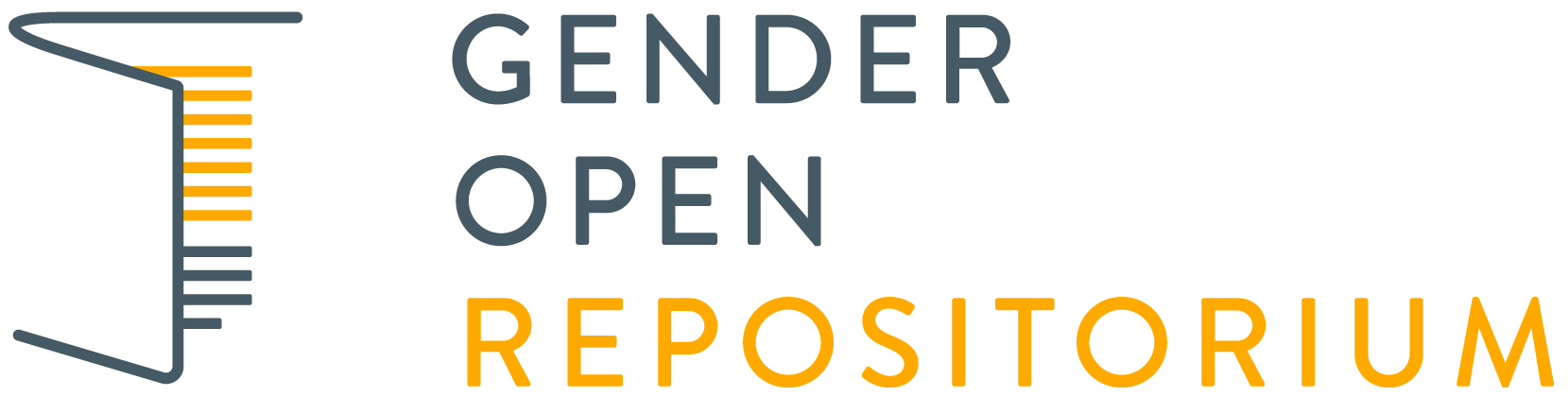 Veröffentlichen auf GenderOpen I:
Technische Voraussetzungen

Die Publikation muss in elektronischer Form vorliegen.
Planung im GenderOpen-Projekt: Digitalisierung  von Zeitschriften, die bislang ausschließlich in Papierform vorliegen (bspw. Beiträge zur feministischen Theorie und Praxis)
Die Publikationen werden auf GenderOpen im PDF (Portable Document Format) zum Download bereitgestellt.
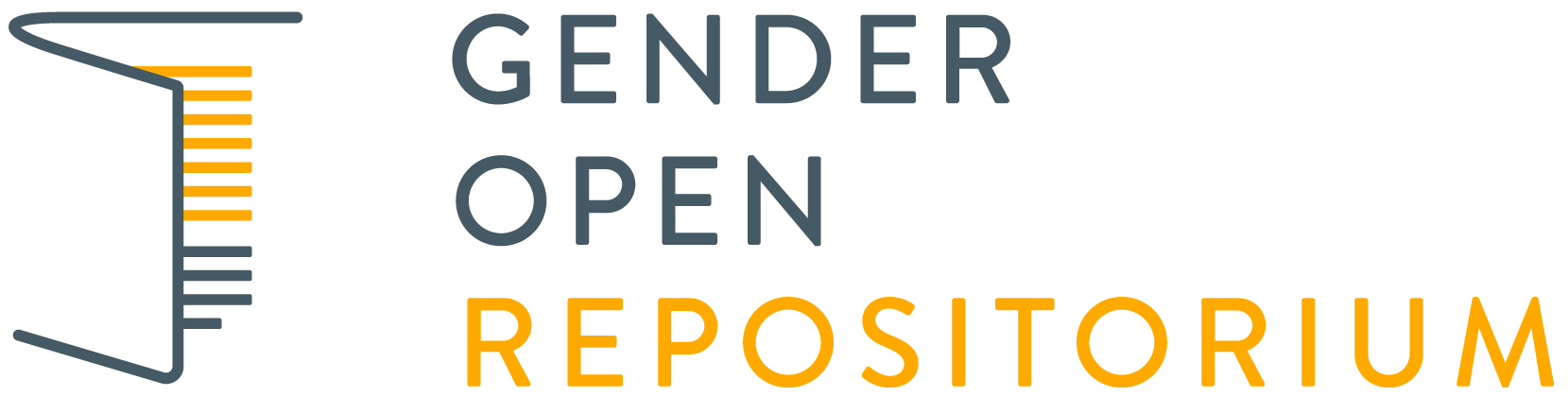 Veröffentlichen auf GenderOpen I:
Technische Voraussetzungen

Das PDF hat sich seit seiner Einführung (1993) zu einem Standard für die Präsentation von Textwerken entwickelt.
GenderOpen bevorzugt bzw. empfiehlt das speziell für die Langzeitarchivierung entwickelte Format PDF/A.
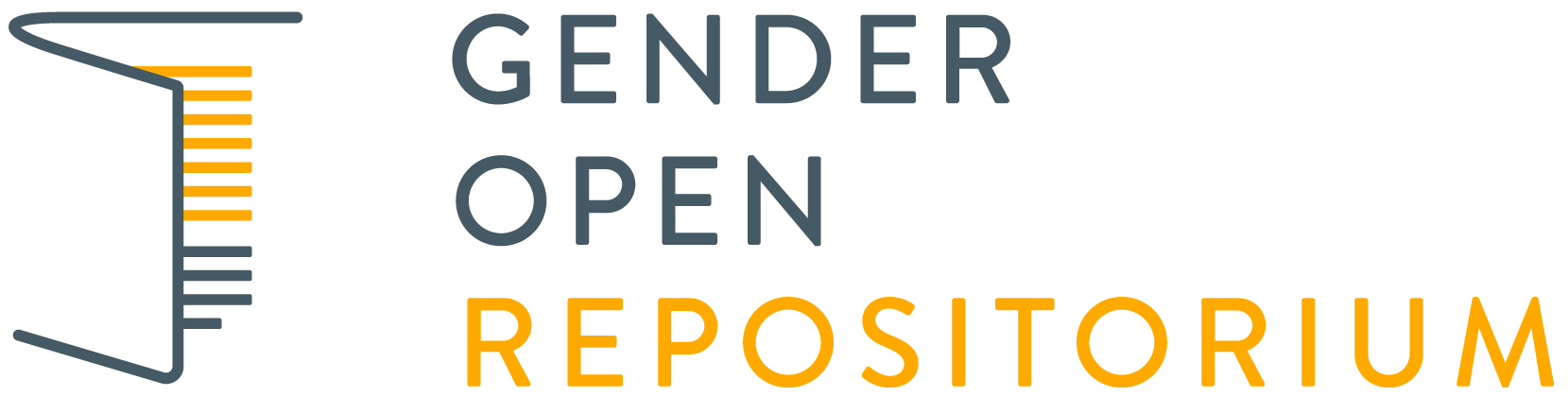 Veröffentlichen auf GenderOpen II:
Rechtliche Voraussetzungen

Damit ein Forschungsbeitrag auf GenderOpen veröffentlicht werden kann, 
muss die Autor_in berechtigt sein, den Beitrag zu vervielfältigen, zu verbreiten
und öffentlich zugänglich zu machen.

 Unter welchen Umständen ist ein_e Autor_in berechtigt, ihren wissenschaftlichen Text (erneut) zu vervielfältigen, zu verbreiten und öffentlich zugänglich zu machen? 
 § 38 UrhG
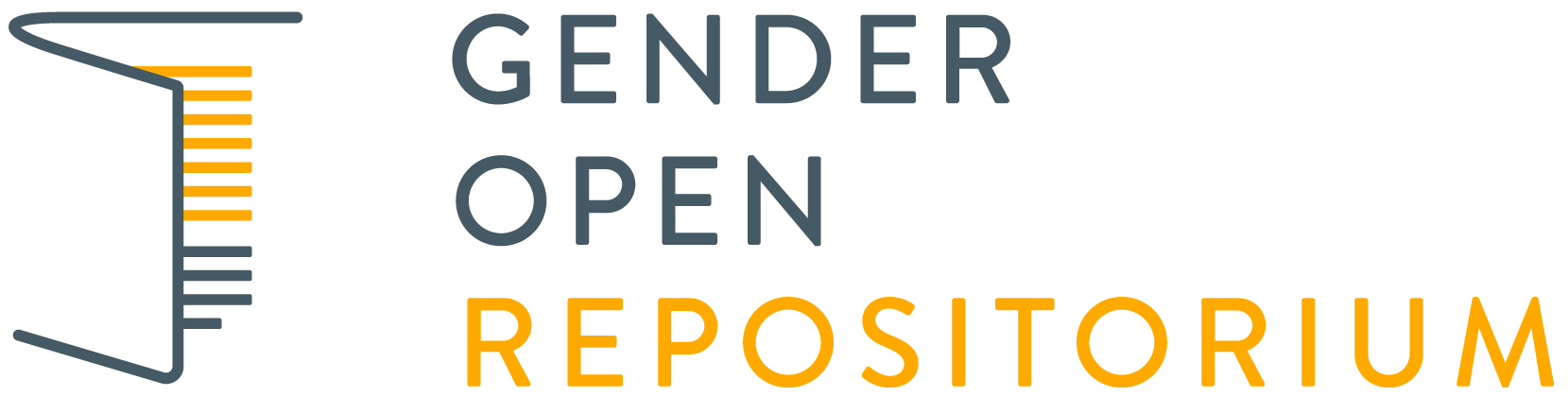 Gesetz über Urheberrecht und verwandte Schutzrechte 
§ 38 UrhG Beiträge zu Sammlungen

(1) Gestattet der Urheber die Aufnahme des Werkes in eine periodisch erscheinende Sammlung, so erwirbt der Verleger oder Herausgeber im Zweifel ein ausschließliches Nutzungsrecht zur Vervielfältigung, Verbreitung und öffentlichen Zugänglichmachung. Jedoch darf der Urheber das Werk nach Ablauf eines Jahres seit Erscheinen anderweit vervielfältigen, verbreiten und öffentlich zugänglich machen, wenn nichts anderes vereinbart ist.

(2) Absatz 1 Satz 2 gilt auch für einen Beitrag zu einer nicht periodisch erscheinenden Sammlung, für dessen Überlassung dem Urheber kein Anspruch auf Vergütung zusteht.

(3) Wird der Beitrag einer Zeitung überlassen, so erwirbt der Verleger oder Herausgeber ein einfaches Nutzungsrecht, wenn nichts anderes vereinbart ist. Räumt der Urheber ein ausschließliches Nutzungsrecht ein, so ist er sogleich nach Erscheinen des Beitrags berechtigt, ihn anderweit zu vervielfältigen und zu verbreiten, wenn nichts anderes vereinbart ist.

(4) Der Urheber eines wissenschaftlichen Beitrags, der im Rahmen einer mindestens zur Hälfte mit öffentlichen Mitteln geförderten Forschungstätigkeit entstanden und in einer periodisch mindestens zweimal jährlich erscheinenden Sammlung erschienen ist, hat auch dann, wenn er dem Verleger oder Herausgeber ein ausschließliches Nutzungsrecht eingeräumt hat, das Recht, den Beitrag nach Ablauf von zwölf Monaten seit der Erstveröffentlichung in der akzeptierten Manuskriptversion öffentlich zugänglich zu machen, soweit dies keinem gewerblichen Zweck dient. Die Quelle der Erstveröffentlichung ist anzugeben. Eine zum Nachteil des Urhebers abweichende Vereinbarung ist unwirksam.
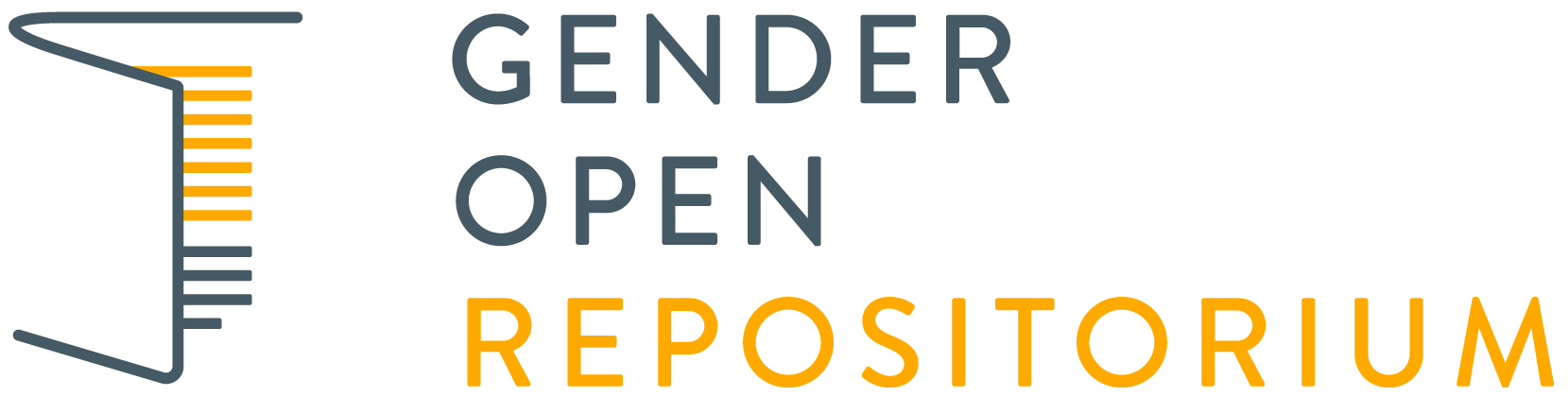 Veröffentlichungen in Zeitschriften, Jahrbüchern, Reihen 
(= periodisch mindestens 2 Mal jährlich erscheinende Sammlung)
 

Wenn kein Verlagsvertrag geschlossen wurde: 
Verlag hat für die Vervielfältigung, Verbreitung und öffentliche Zugänglichmachung eines entsprechenden Werks im Zweifel ein ausschließliches Nutzungsrecht erworben. Dennoch darf ein Beitrag nach §38 Abs. 1 des UrhG anderweitig zweitverwertet werden. 

Bedingung:
Embargofrist von zwölf Monaten
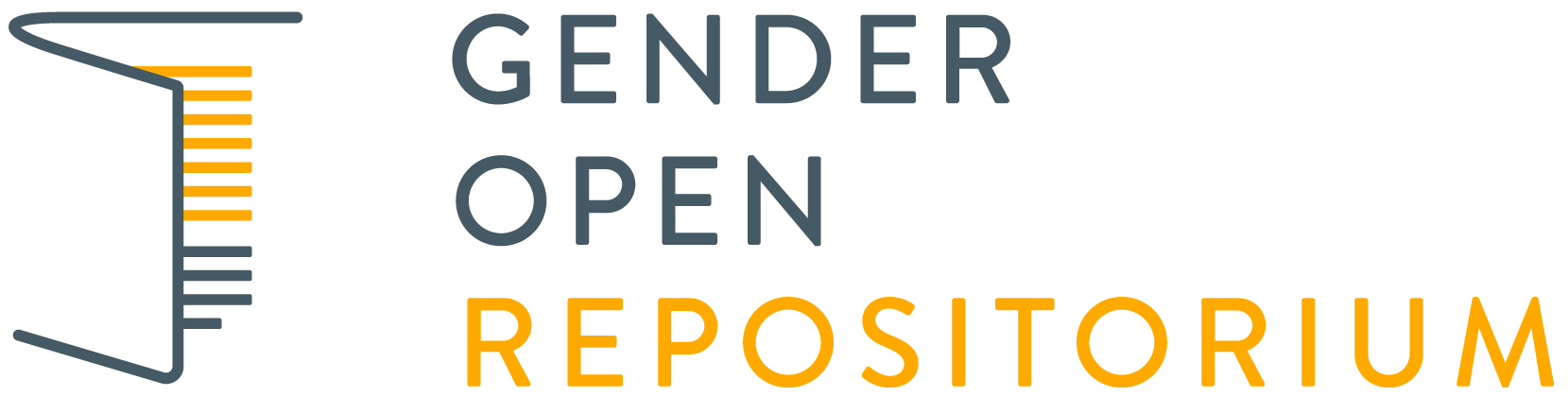 Veröffentlichungen in Zeitschriften, Jahrbüchern, Reihen 
 (= periodisch mindestens 2 Mal jährlich erscheinenden Sammlungen)
 

Wenn ein Verlagsvertrag geschlossen wurde:
Verlag hat für die Vervielfältigung, Verbreitung und öffentliche Zugänglichmachung eines entsprechenden Werks im Zweifel ein ausschließliches Nutzungsrecht erworben. Dennoch dürfen Sie Ihren Beitrag nach §38 Abs. 4 des UrhG unter bestimmten Bedingungen anderweitig zweitverwerten.
 
Bedingung:
Publikation zu mindestens 50% aus öffentlichen Mitteln finanziert
Embargofrist von zwölf Monaten
Publikation dient keinem gewerblichen Zweck
Manuskriptversion
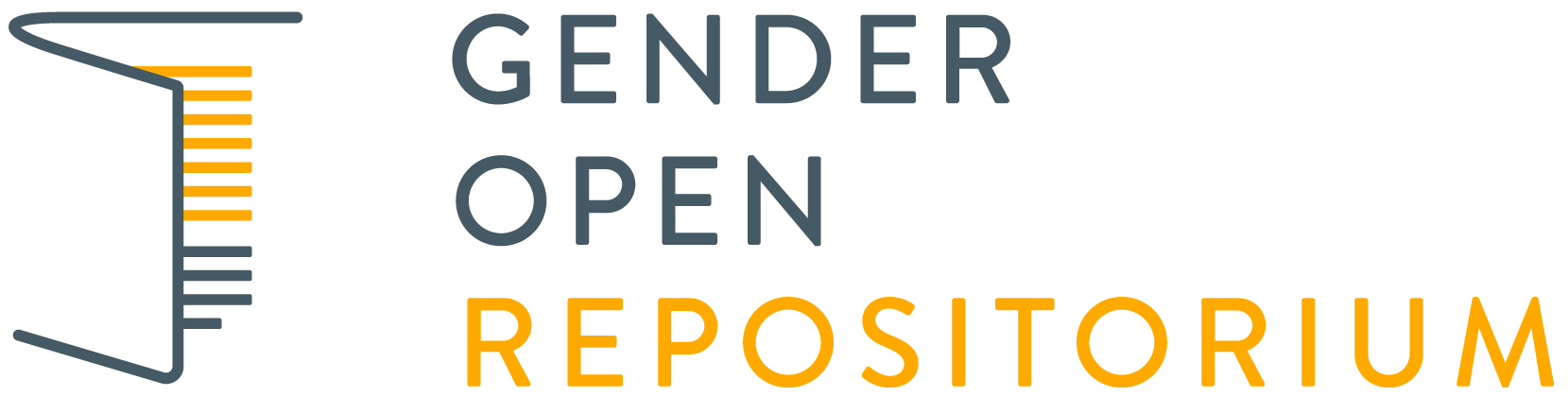 Aufsätze/Artikel in Handbüchern, Lexika, Festschriften oder Kongressbänden 
(= monographischen, nicht periodisch erscheinenden Sammlungen)
 

Wenn kein Verlagsvertrag geschlossen wurde:
Verlag hat für die Vervielfältigung, Verbreitung und öffentliche Zugänglichmachung eines entsprechenden Werks im Zweifel ein ausschließliches Nutzungsrecht erworben. Dennoch darf ein Beitrag nach §38 Abs. 2 des UrhG anderweitig zweitverwertet werden. 
 
Bedingung:
Publikation wurde finanziell nicht honoriert 
Embargofrist von zwölf Monaten
[Speaker Notes: Foto??]
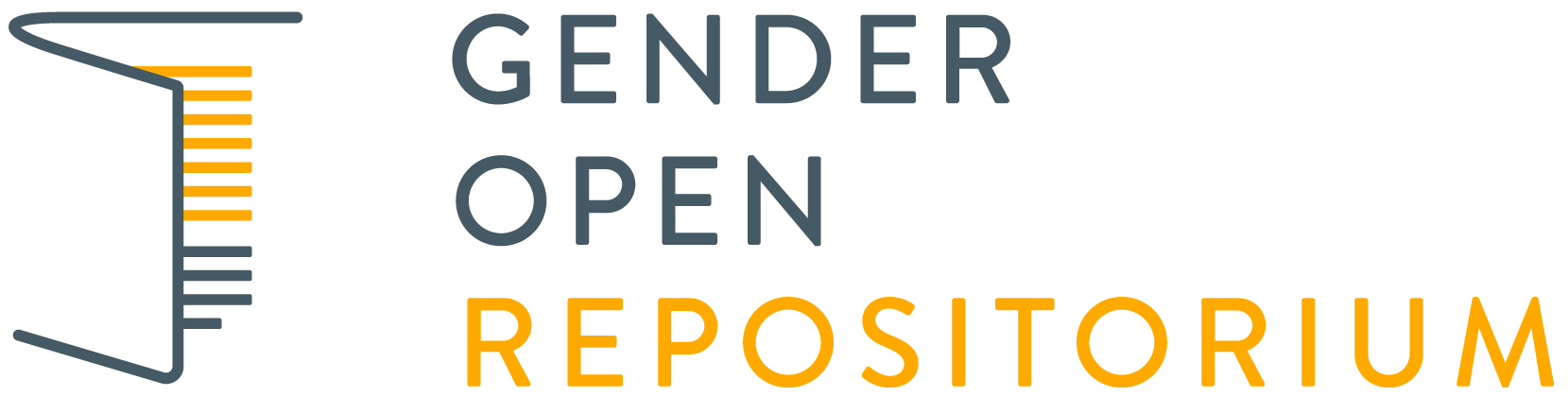 Aufsätze/Artikel in Handbüchern, Lexika, Festschriften oder Kongressbänden 
(= monographischen, nicht periodisch erscheinenden Sammlungen)

 
Wenn Verlagsvertrag geschlossen wurde:
  Klärung Zweitveröffentlichungsrecht mit Verlag / Kulanz?
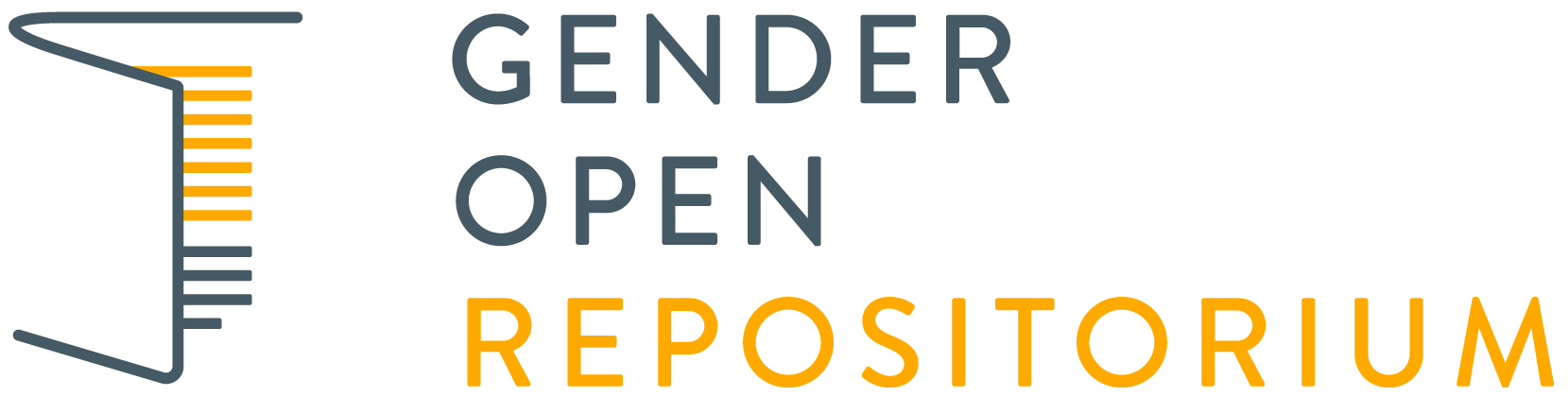 Sonderregelung nach §137l UrhG
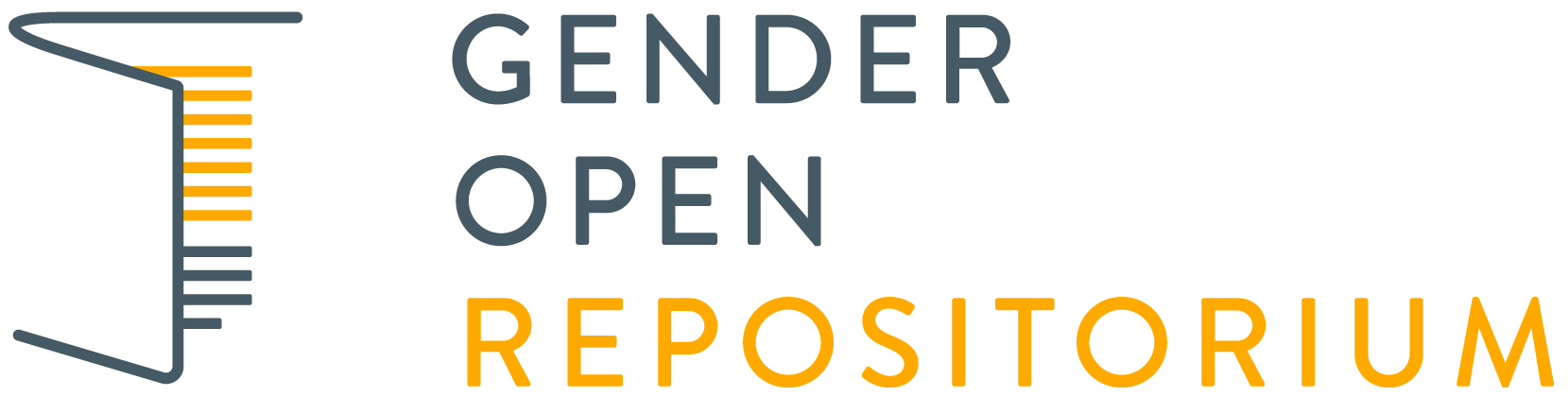 Was erlaubt das Zweitveröffentlichungsrecht im Urheberrecht?

Autor_innen von finanziell nicht honorierten wissenschaftlichen Beiträgen in Textsammlungen (Zeitschriften und Sammelbände) können ihren Beitrag nach einer Embargofrist von 12 Monaten anderweitig vervielfältigen, verbreiten und öffentlich zugänglich machen, sofern dieser Beitrag nach dem 1. Januar 1995 erschienen ist und sofern mit dem Verlag oder sonstigen Dritten nichts anderes vereinbart wurde. 
Laut §38 Abs. 1 und 2 des Urheberrechtsgesetzes erwirbt der Verlag bei der Aufnahme des Werkes in eine Textsammlung (Zeitschrift oder Sammelband) im Zweifel zwar ein ausschließliches Nutzungsrecht zur Vervielfältigung und Verbreitung. 
Nach Ablauf von 12 Monaten nach Erscheinen endet jedoch das ausschließliche Nutzungsrecht auf Seiten des Verlages. Autor_innen steht es dann frei, ihr Werk z.B. mit einer Creative Commons-Lizenz auszustatten und auf einem Repositorium oder einem anderen Publikationsort erneut zu veröffentlichen (Zweitveröffentlichung).
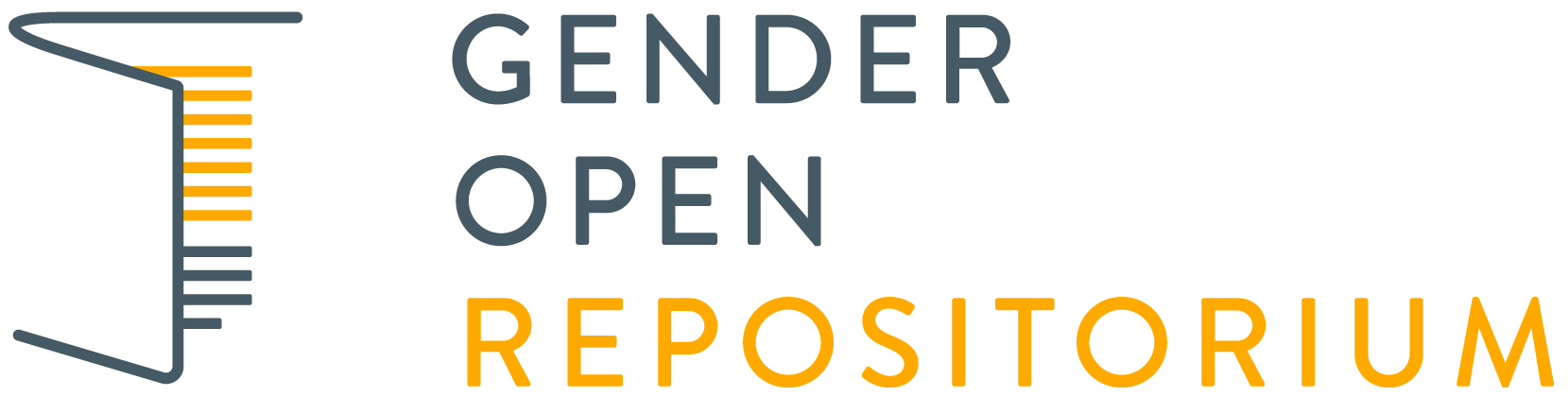 Monografien

Monografien können nur dann in einem Repositorium wie z.B. GenderOpen oder an einem anderen Publikationsort zweitveröffentlicht werden, wenn dafür die Erlaubnis des Verlags bzw. sonstiger Dritter, denen Rechte am Werk eingeräumt wurden, vorliegt. 

 Vertrag konsultieren und ggf. Kontakt zu Verlag oder sonstigen Dritten, denen Rechte an dem Werk eingeräumt wurden, aufnehmen
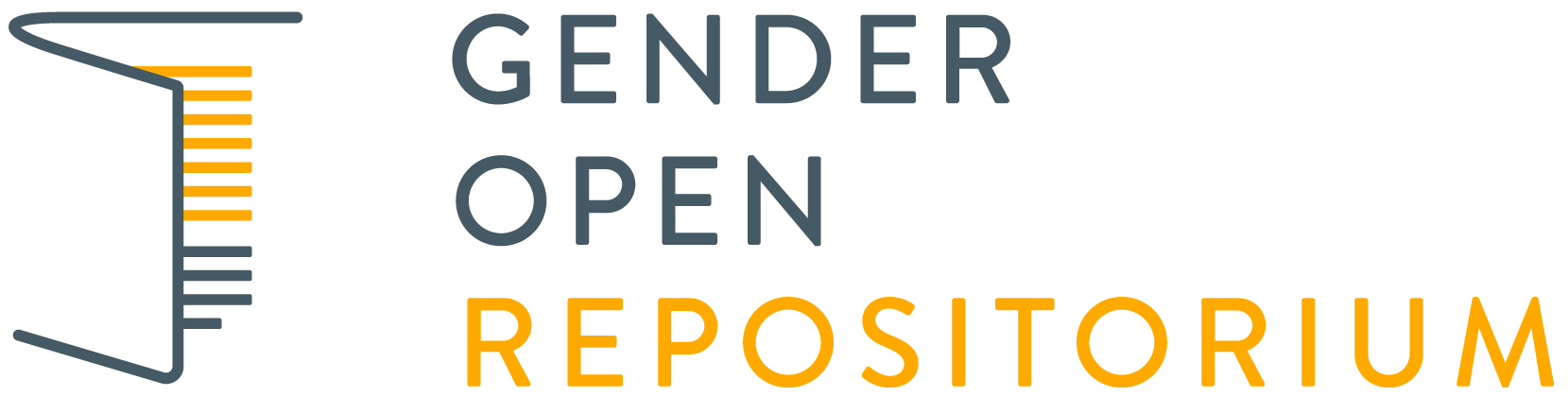 Unveröffentlichte Werke
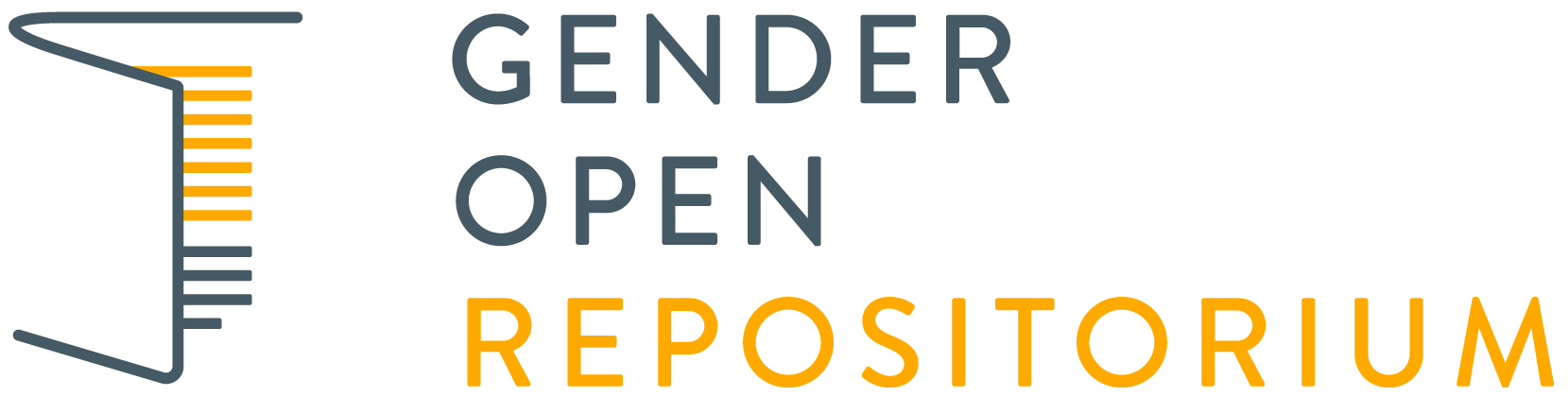 Creative-Commons-Lizenzen 

Ausgangssituation: komplexe und teilweise sehr restriktive rechtliche Rahmenbedingungen
       Unsicherheit und Unklarheit über erlaubte Nutzungsarten

Die Creative-Commons-Organisation wurde 2001 mit der Absicht gegründet, diese Situation zu verbessern:
Restriktionen entschärfen und weitreichende Nutzungsarten erlauben
Einfache und verständliche Nutzungsbedingungen bereitstellen
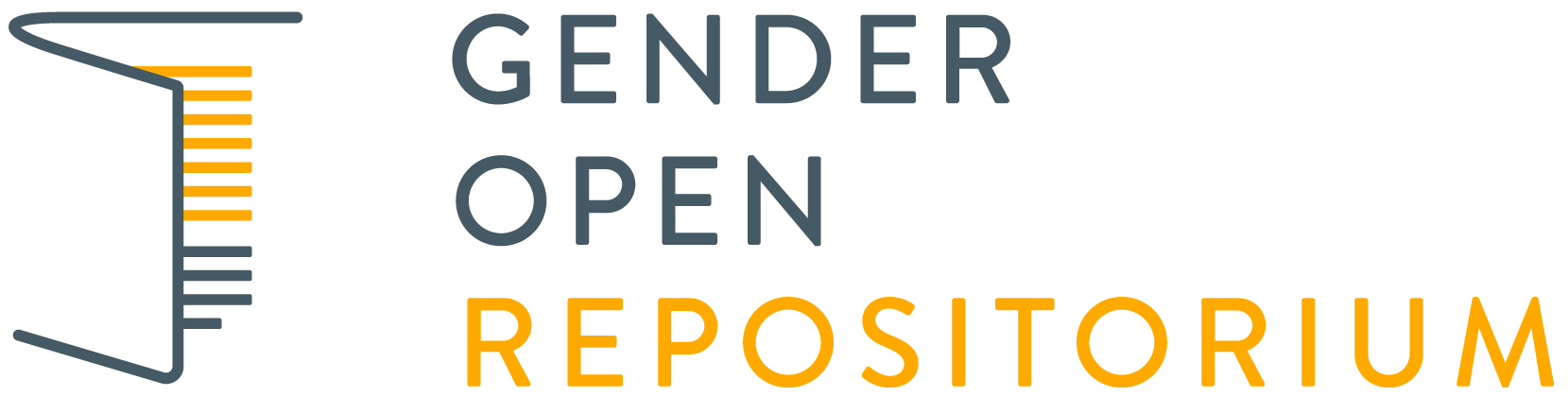 Creative-Commons-Lizenzen 

Was sind Lizenzen ?
„Lizenzierung bedeutet, [...] Dritten das Recht zu erteilen, ein urheberrechtlich geschütztes Werk zu verwenden.“ (Praxisleitfaden zu Creative-Commons-Lizenzen, abrufbar unter www.irights.info). 
Der mit einem Werk verknüpfte Lizenztext enthält Angaben über die erlaubten bzw. untersagten Nutzungsarten.
So müssen Interessierte die Inhaber_innen der Nutzungsrechte urheberrechtlich geschützter Werke nicht im Einzelfall um Erlaubnis fragen, wenn sie ein Werk auf eine Weise nutzen möchten, die in der entsprechenden Lizenz erlaubt wird.
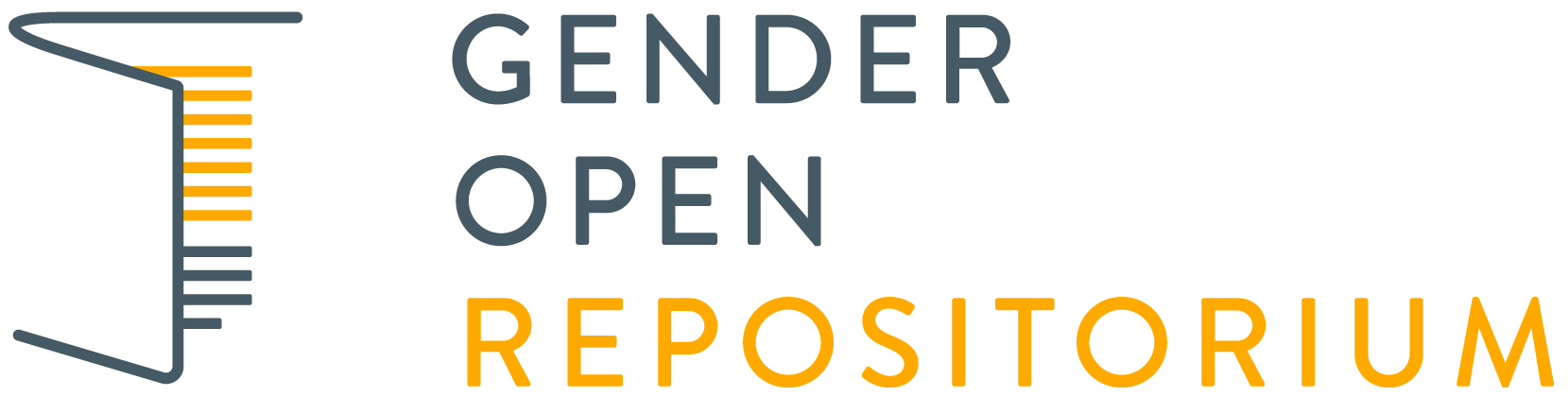 Creative-Commons-Lizenzen 
Einzelmodule
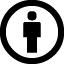 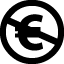 Keine kommerzielle Nutzung
(NC)
Namensnennung
(BY)
Weitergabe unter gleichen Bedingungen
(SA)
Keine Bearbeitung
(ND)
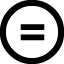 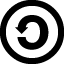 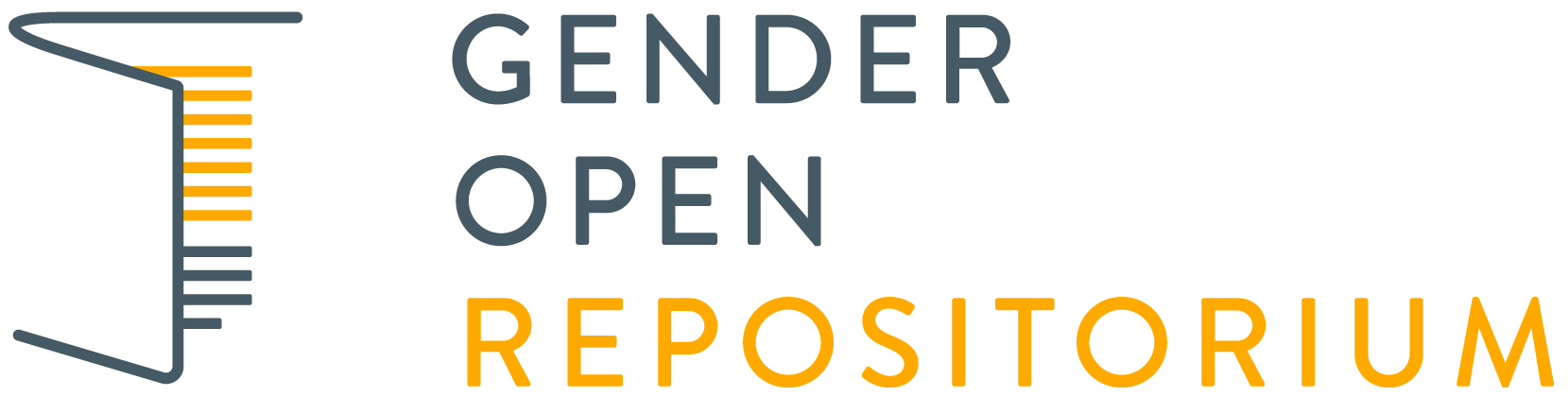 Creative-Commons-Lizenzen
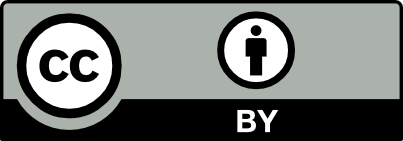 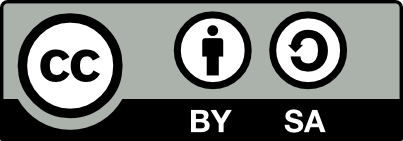 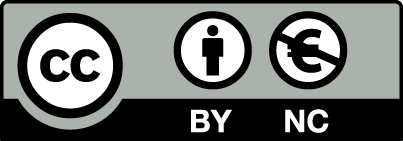 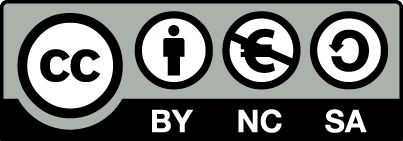 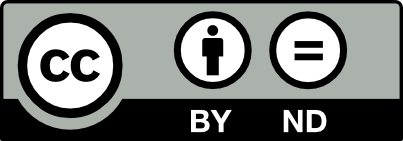 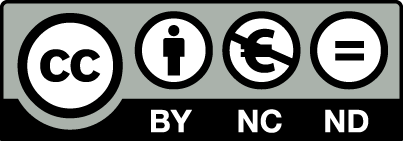 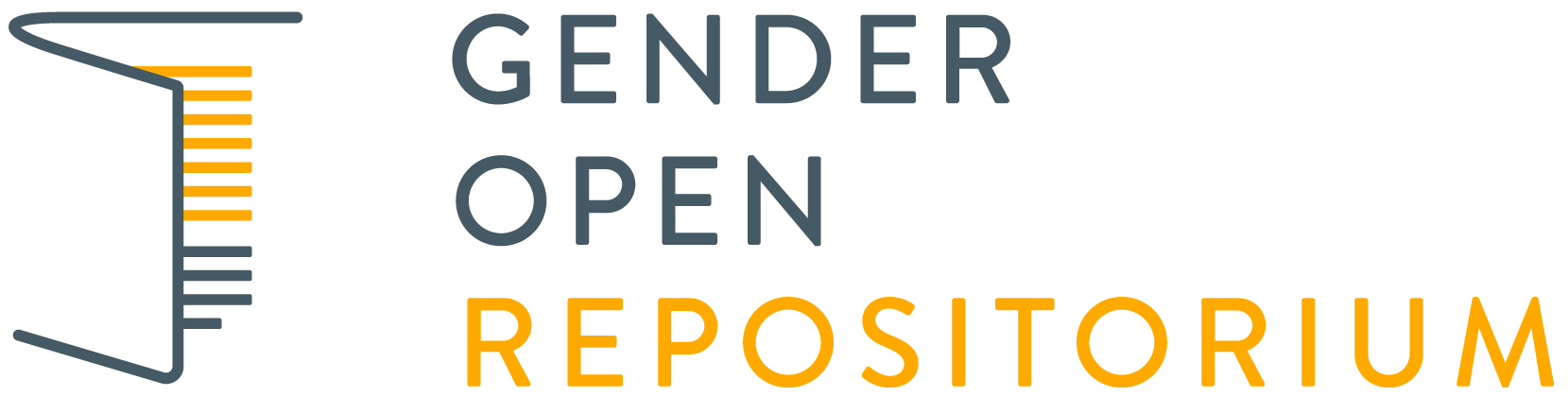 Creative-Commons-Lizenzen 

Unsere Empfehlung:



Die CC-BY Lizenz entspricht den ursprünglichen Ideen des weitreichenden Open Access.

„Veröffentlichungen – in jedem beliebigen digitalen Medium und für jeden verantwortbaren Zweck – zu kopieren, zu nutzen, zu verbreiten, zu übertragen und öffentlich wiederzugeben sowie Bearbeitungen davon zu erstellen und zu verbreiten, sofern die Urheberschaft korrekt angegeben wird.“ (Berliner Erklärung 2003)
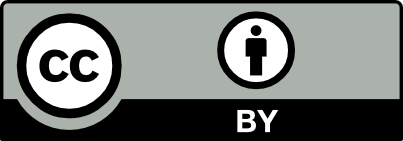 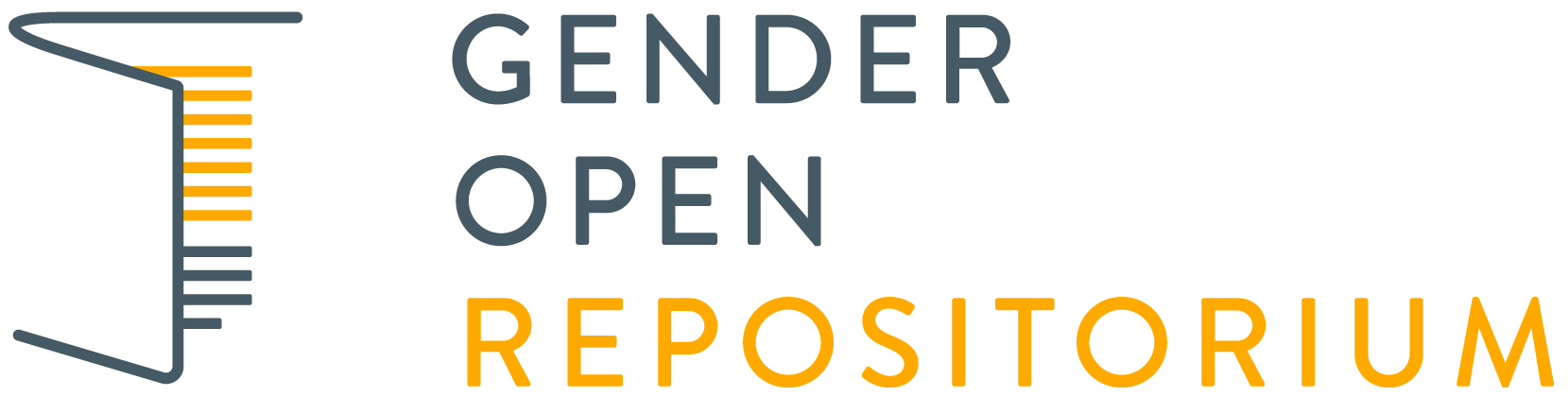 Creative-Commons-Lizenzen 
Spezialfall „Nicht kommerzielle Nutzung“ (NC-Modul) 

NC ist eines der beliebtesten Module.
Möglicherweise willkommene Nutzungen werden dadurch aber ausgeschlossen, bspw.:
Nutzung auf Wikipedia
Teilbereiche von Bildung und Weiterbildung
Verwendung auf Blogs

Empfehlung: Verwendung des Moduls „Weitergabe unter gleichen Bedingungen“ (SA)
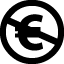 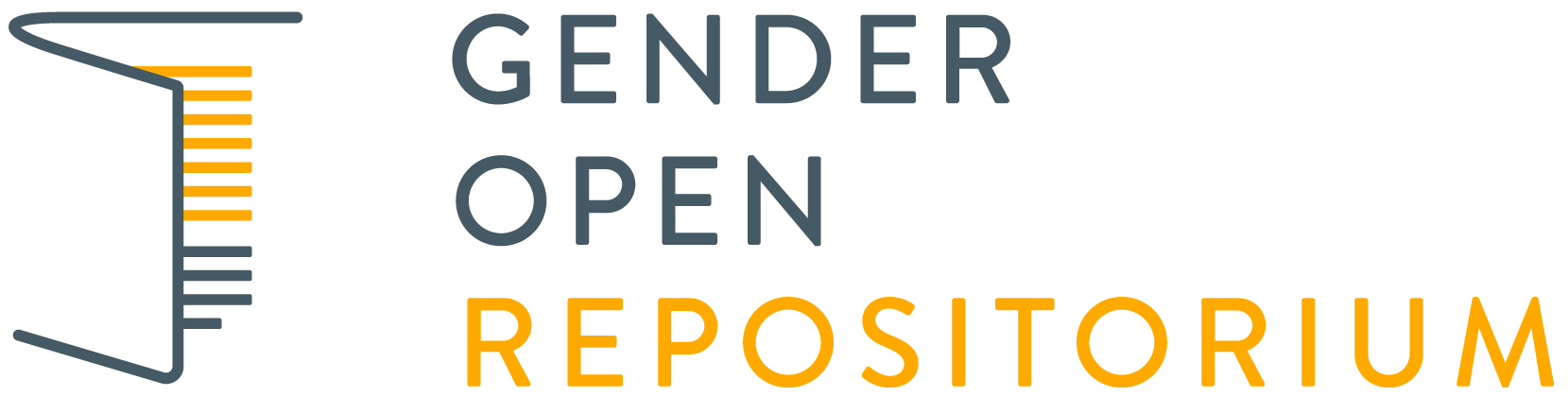 Literatur

Dewatripont, M., Ginsburgh, V., Legros, P., Walckiers, A., Devroey, J.-P., Dujardin, M., et al. (2006): Study on the economic and technical evolution of the scientific publication markets in Europe. Brüssel: Europäische Kommission
Herb, U. (2014): Deutsche wissenschaftliche Universal- und Hochschul-bibliotheken: Gesamte Mittel und Ausgaben für Bücher, Zeitungen und Zeitschriften, Inflationsraten (2007-2012). Zenodo. doi: 10.5281/zenodo.8346.
Van Noorden, R. (2013): Open Access. The True Cost of Science Publishing. In: Nature 495 (7442), 426–429. doi:10.1038/495426a
Weller, M., Di Rosa, E. (2013): Lizenzierungsformen. In: Grundlagen der praktischen Information und Dokumentation. Handbuch zur Einführung in die Informations-wissenschaft und -praxis, hg. v. R. Kuhlen, W. Semar, und D. Strauch. Berlin/Boston: De Gruyter Saur, 454-65
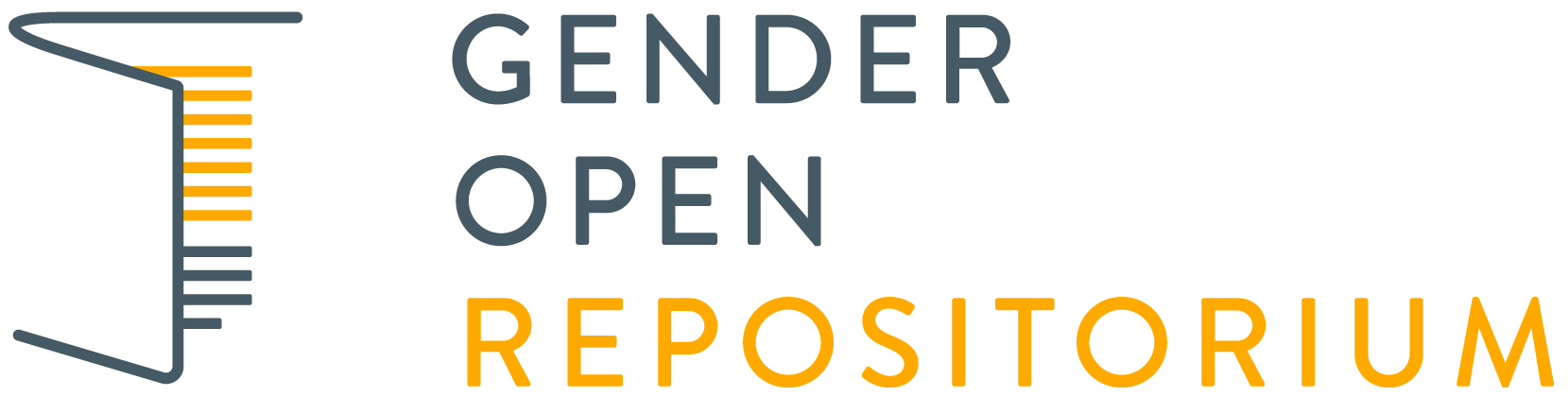 Weiterführende Informationen
…zu Open Access unter:
https://open-access.net/startseite/

…zu rechtlichen Fragen unter:
http://www.allianzinitiative.de/de/handlungsfelder/rechtliche-rahmenbedingungen/faq-zvr.html

http://irights-lab.de/assets/Uploads/Documents/Publications/zweitveroeffentlichungsrecht-20150425.pdf

https://irights.info/wp-content/uploads/userfiles/CC-NC_Leitfaden_web.pdf

https://irights.info/wp-content/uploads/2015/10/Open_Content_-_Ein_Praxisleitfaden_zur_Nutzung_von_Creative-Commons-Lizenzen.pdf
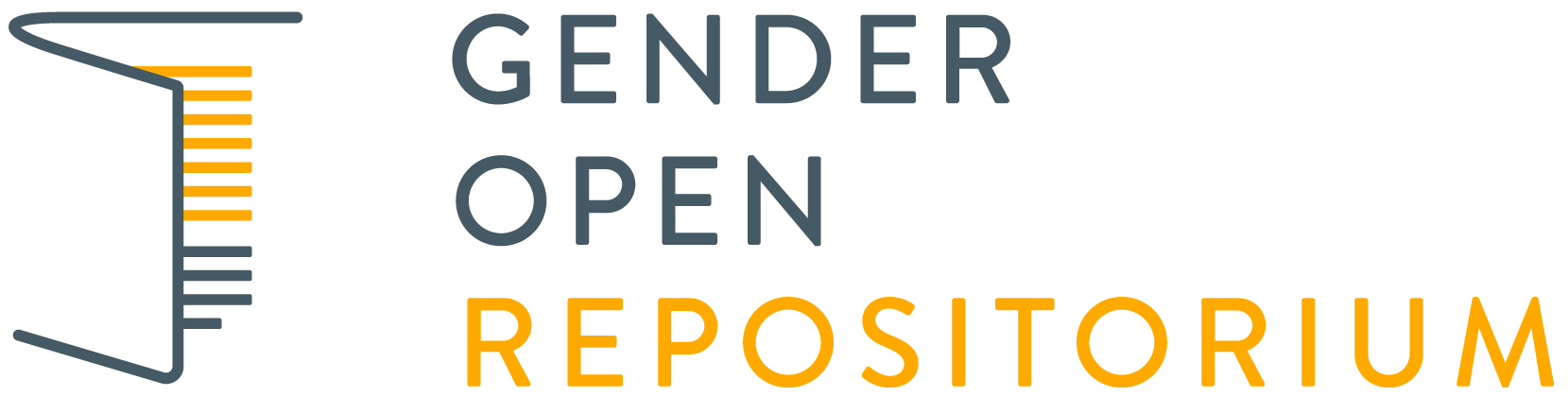 Nachweise

Logo der Deutschen Nationalbibliothek: https://upload.wikimedia.org/wikipedia/commons/5/5f/DNB.svg The original uploader was Frank Murmann at German Wikipedia (Own work (Original text: selbst erstellt)) [Public Domain], via Wikimedia Commons.
Logo Google Scholar: https://commons.wikimedia.org/wiki/File%3AGoogle_Scholar_logo_2015.PNG By Google (http://scholar.google.com/) [Public domain], via Wikimedia Commons.
Logo Bielefeld Academic Search Engine (BASE): Diese Datei wird unter der Creative-Commons-Lizenz „CC0 1.0 Verzicht auf das Copyright“ zur Verfügung gestellt.
Creative-Commons-Logos: https://creativecommons.org/about/downloads/
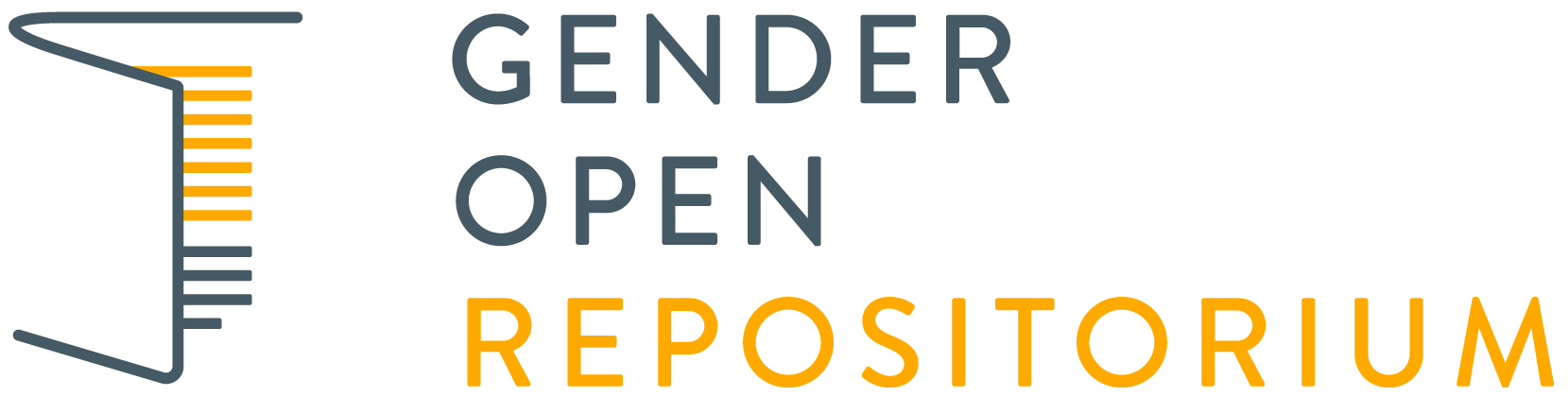 Kontakt
Wir freuen uns über Ihre Fragen, Anregungen und Kritik!

Marianne Seidig
Andreas Heinrich
Aline Oloff

info@genderopen.de
www.blog-genderopen.de
(030) 838-61680